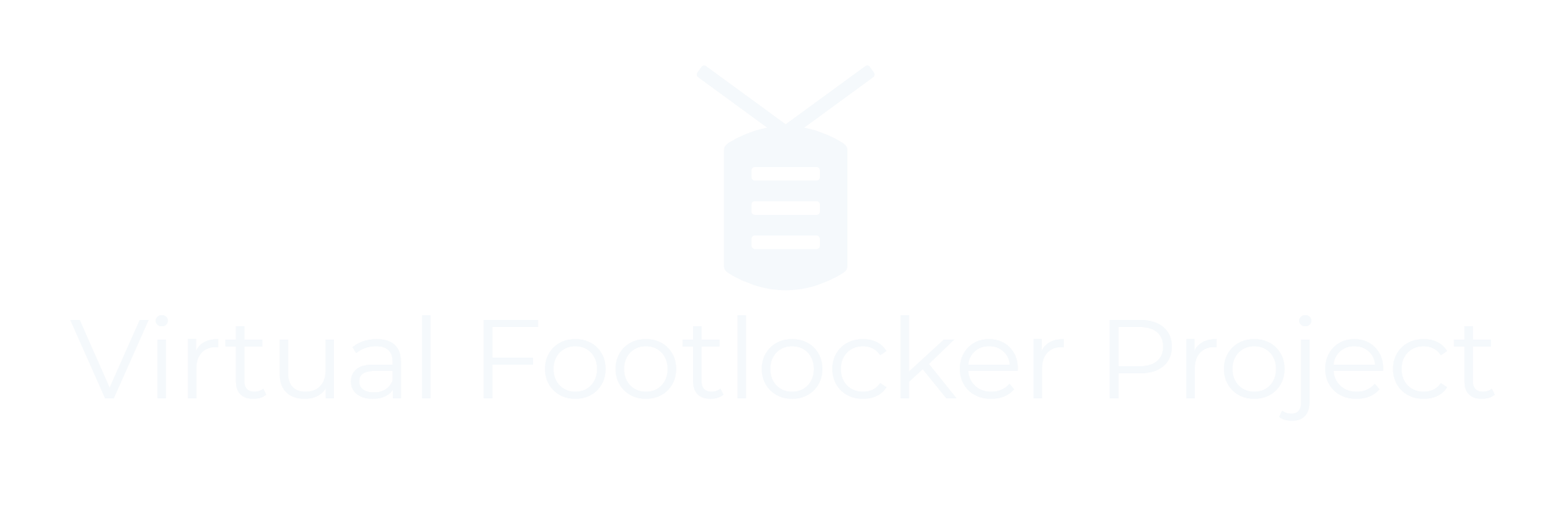 Introduction 
& 
Module 1
www.virtualfootlocker.com
Outline
Introduction to the VFP Curriculum
Why Are Personal Military Records Important?
Storage Challenges for Analog & Digital Records
Identifying Important Records & Key Moments of Your Military Career
Discussion & Questions
Introduction to the VFP Curriculum
The curriculum will provide you with the tools, training, and techniques to identify important records and organize, store, and preserve your collections.
Upon Completion of this training, you will be able to:
Plan for the storage & preservation needs of your personal military records.
Prioritize & select items for long-term preservation.
Apply basic strategies & practices for the organization, storage & preservation of personal military records.
Locate additional related resources & potential cultural heritage institutions
Introduction Video
Module 1: the Preservation of Personal Military Records
MO 1
Discuss the importance of preserving personal military records
MO 2
Identify the storage & preservation needs of personal military records
Upon completion of module 1, participants will be able to:
MO 3
Identify what personal military records to keep & key/important moments of military career
[Speaker Notes: Module 1: Introduction to the Preservation of Personal Military Records
Upon completion of module 1, participants will be able to:
1.Discuss the importance of preserving personal military records. (CO 1)
2.Identify the storage & preservation needs of personal military records. (CO 1)
3.Identify what personal military records to keep & key/important moments of military career. (CO 2)]
Why are personal military records important?
Access to educational benefits.
Dependent benefits
Healthcare
Education
Healthcare
Tuition Assistance
Montgomery GI Bill
Post-9/11 GI Bill
GI Bill Kicker
Family Benefits
Tricare
Department of Defense Military Health System
Veterans Administration
[Speaker Notes: WHY ARE PERSONAL MILITARY RECORDS IMPORTANT?
Your personal records matter for multiple reasons. As you know, joining the military comes with several benefits, whether you are still on active duty, in the reserves, retired or already transitioned to civilian life. Examples of these benefits are education and health care. If you are still on active duty, federal programs are available to access these benefits. I’ll recap some of the most common programs at the federal level, but please note that the list is not exhaustive. 

For starters, the tuition assistance program, or TA, pays $250 per semester hour, up to $4,500 in a fiscal year. Of course, that’s often not enough to cover tuition and fees these days. So, you also have access to the top-up program, which can help you pay for tuition and fees not covered by TA. You may have also heard of the various GI Bills. There are several of those. The most popular ones are the Montgomery GI Bill, the Post-9/11 GI Bill, and the GI Bill Kicker. 

The programs we’ve mentioned so far mostly cover you directly, but your family also receives benefits from your enrollment into the military. This is especially important because dying in the line of duty is always a possibility. So, there are programs like the Marine GySgt Jon D. Fry Scholarship or the Survivors’ and Dependents’ Education Assistance Program (DEA). We hope that all of you participating in this curriculum will finish your careers well or are already enjoying the civilian life. Still, your service sometimes may lead you to pay the ultimate price. If this happens, programs like the ones we just mentioned are essential because they can help your loved ones.

Then, your personal records also are important to access healthcare benefits. The Tricare Program offers plans to active service members and veterans from the Department of Defense Military Health System. Chances are you have already heard about these plans during your initial training, and you may even be enrolled in one of the Tricare Plans right now. If so, you are aware that the level of coverage depends on the plan and that your eligibility is related to several factors. For instance, if you are on active duty, you are covered, but once you become a veteran, things become more complicated. When the VA registers you for any of the Tricare programs, they inquire about things such as your discharge type. You or some of your colleagues may be discharged honorably, which helps. However, in our research, we found that sometimes, the VA may have information in their system that does not reflect the actual discharge status of one of your colleagues. While we hope this never happens to you, if it does, having documentation at your disposal to set the record straight can be the difference between getting healthcare or not.]
Your  records Matter
Types of Benefits
DD-214
Eligibility criteria? Records needed to prove eligibility? How many of those records do you have? Where do you keep those records?
The most common form is the DD-214.  Others include copies of your enlistment contract, commissioning documents, medical records, and official military personnel files.
Eligibility
You prove your eligibility through your records.
[Speaker Notes: The question of your discharge may also affect the benefits your relatives have access to. So, whether your family has records about your service is important too, especially if you were to die in the line of duty. Your records can make the difference in ensuring that your loved ones are deemed eligible for benefits such as healthcare and education. 

In the end, it is up to you as a service member to prove your eligibility through your records. Granted, the most common form you may use is the DD-214, but other forms may come in handy such as copies of your enlistment contract, commissioning documents, medical records, and your official military personnel files, among others. All of this is to say that your records matter. A lot.

Take a moment and think through the types of benefits that you care the most about. What are the eligibility criteria? What records do you need to prove your eligibility? How many of those records do you have? Where do you keep those records?]
What records help you leave a legacy?
Emails you write
Chats you participate in
Photographs you take
Reports you write or receive
Mementoes you get from your deployments
[Speaker Notes: Official records are not the only kinds of records you create during your time in service. You also generate a bunch of information in your daily life. Think about the emails you write, the chats you participate in, and the photographs you take. You can also think about the reports you write or receive and the souvenirs you get from your deployments. All of these are records. They are part of your story. Think about your favorite moments of service. It could be a specific mission, a team you used to work with, or something else. What is it about those moments that are so important to you? What records do you have about those moments? Have you ever shared stories from your service with your loved ones? What would you like to share about your service with your friends and family? What records would help you tell the story?
Our research found that for many military personnel, their time of service is a source of personal pride that they want to leave behind as inspiration and a gift to their loved ones. What aspects of your service would you like to leave behind for your loved ones if this is your case? What records could help you leave this legacy for them? Do you have those records? Where are they?

Your personal records also have a historical value. Our research learned that some veterans do not believe their records would be relevant to their loved ones but would be interested in donating their stuff to cultural heritage institutions like museums or archives. That’s very important! Your personal records can offer others a glimpse into your personal experience in military life. 

Your individual story matters. Sometimes, in the media and among decision-makers, you may hear discussions about veterans. These discussions often lack regard for the actual individual lives of military personnel or veterans. That’s you! You’re not some anonymous hero. Like everyone else, you have a name, hopes, aspirations, and fears. However, unlike most of us, you are (or were) willing to pay the ultimate sacrifice to serve your nation. Sometimes, you may have also found that serving is not as glamorous as is portrayed in the movies. Military service can be messy at times. Just how messy? You can tell us! Or rather, your records can tell that story.
Finally, your personal records are also a window for civilians to learn the perspective of service members. If you ever choose to donate your records to an archive or a museum, then your records will become a vital source of information about your experience for others to see. In this case, your records can help others understand your experiences of service, such as the places where you were deployed. If you were ever deployed, your records are also a window into the world outside the U.S. borders—and to many locations rarely visited by Americans. Often, the world you’ve seen is marred in conflict, but perhaps not always. Besides, you are part of an institution that continues to shape the world we all live in. Seeing the world through your eyes and your colleagues’ eyes is seeing the world as it changes. Your records matter a lot.]
Storage Challenges
Do you know where everything is currently physically located? 
Do you keep everything in a single location in your house, garage, basement, attic, or storage unit? 
Or are things spread out in different areas? What about your digital records? 
Are they on a single device or cloud storage? 
If you needed to locate a file, could you do so easily?
[Speaker Notes: There are several preservation challenges related to your personal service records and mementos. One of the often overlooked or undervalued aspects of preservation remains the decision of where and how to store your collections. Most service members accumulate a wide range of materials, including analog or physical objects such as paper-based records, photographs, uniforms, challenge coins, and many others. Your collections probably also contain a significant number of digital materials. These may be analog records that you digitized or, more likely, born-digital files, such as digital photographs and videos, social networking posts, blogs, or emails.

Before we continue, take a moment to think about the different types of materials you have in your own collection. Do you know where everything is currently physically located? Do you keep everything in a single location in your house, garage, basement, attic, or storage unit? Or are things spread out in different areas? What about your digital records? Are they on a single device or cloud storage? If you needed to locate a file, could you do so easily?

After thinking about the answers to those questions, you might already have some understanding of the storage-related challenges at hand. While we will discuss more detailed information regarding different format types in a later module, it is important to understand the more generalizable issues you may face with your materials—regardless of format.]
Location
Selecting a storage location for analog materials
Temperature & Relative Humidity
Importance of selecting a suitable location
Avoid: attics, basements, garages, barns, sheds, & other non-climate controlled spaces
[Speaker Notes: Where you store materials is just as important as what you store them in—perhaps more important. You do not necessarily need to keep everything in one place. In fact, it may be preferable to store things in different locations based on their specific formats or as a security measure in case of a natural disaster or accident. That being said, it is vital to keep track of where you store your collections. This will make it easier to locate items when you need them. The most significant threats to analog materials are temperature and relative humidity. In general, materials prefer cool, dry places—much like fine wine. Try to find a storage location that maintains a temperature of about 70 degrees Fahrenheit with relatively little variation (a few degrees here and there is fine, but avoid spaces that significantly fluctuate day-to-day). 

Relative humidity measures the amount of moisture in the air relative to the maximum moisture the air can hold at a given time. Relative humidity of 100%, for example, means the air is completely saturated with moisture. For our purposes, you should aim for storage space with relative humidity under 55%. Some formats prefer cooler or drier conditions than the above, but 70 degrees and 55% RH are good general benchmarks. Just selecting a suitable storage location can significantly decrease the threats of deterioration, mold growth, or pest damage. Here are some areas in the home to avoid: attics, basements, non-climate-controlled garages, barns, or sheds. Additionally, avoid locations near HVAC vents or water sources (such as under sinks).]
THE Importance of Digital Storage Location
Challenges
Losing/forgetting passwords
3rd party services closing or hacked
Changing software & hardware
Ideal Storage
LOCKSS program
Combination of local & cloud-based storage
Data migration plan
[Speaker Notes: Digital materials stored on local devices, such as internal or external hard drives, flash drives, or SD cards, should follow general guidelines. The most significant challenges related to general data management practices for items stored within cloud-based solutions (e.g., Box, OneDrive, iCloud, or Dropbox). The possibility of losing access to your files presents the largest risk. This may be caused by losing or forgetting passwords, third-party services being discontinued, or a company may even be hacked. The loss of access is often associated with passwords, so consider using a password management platform to keep track of your important passwords. In addition, you need to also consider that software and hardware both evolve, and this may cause difficulties in accessing your materials. For instance, some early models of digital cameras could only be plugged into a computer via cable. If you lose access to that cable, you may also lose access to your photos. At the time that we write this, USB is a standard cable extension, but this may change in the future.

Different solutions for digital storage present different drawbacks and opportunities. Information on internal storage, such as the hard drive in your laptop or desktop, is readily accessible to you, and thus is the easiest to access. At the same time, it can be volatile as any changes you do to a file become fixed unless you keep separate copies before you edit. External drives give you the flexibility of moving your information, as well as reading and writing files regularly. The downside is that they can be bulkier and require cables to connect to a computer. This can make them cumbersome to carry around. By contrast, flash drives such as SD cards or USB sticks (aka pen drives) are far more mobile because of their smaller sizes. However, partly because of this, flash drives have lower storage capacity. They are primarily designed to carry files, not for regularly editing their files, unlike hard drives.

A gold standard in digital preservation is the LOCKSS program, or Lots of Copies Keeps Stuff Safe. LOCKSS is a digital preservation solution designed to collect and preserve digital content. The software allows multiple computers to be linked as a network, where each one contains a full copy of a digital collection. Each node in — a computer connected to — the network reads, validates, and repairs the data it holds based on a comparison to the information available in the other nodes. Thus, the more nodes available, the more copies of information, and thus, the safer the collection is. You can also think of LOCKSS as a principle for your digital materials. By keeping multiple copies across devices and locations, you increase the safety of your data overall. The difference here is that you, not a software, are in charge of maintaining those copies up-to-date, which means periodically checking on and updating those copies.]
Enclosures
Match the shape & size of the contents
Acid-free
Avoid acetates or polyvinyl chloride (PVC)
Polyester, polyethylene, or polypropylene are safe
Lay flat if possible rather than folded or rolled
Include enclosures for physical, digital storage, like external hard drives
[Speaker Notes: ENCLOSURES
Not only do you need to think about the general location you store your materials, but there are also issues related to the enclosures you keep the records in themselves. When selecting the types of boxes, albums, and other storage containers to keep your materials in, be mindful to choose ones that match the general shape and size of the objects to be held within them. For example, if you have a group of 4x5 photographs, use a box of similar size rather than having them loosely stored in a large office box. The storage enclosures should add another element of stability by supporting the items contained within. This will help avoid accidental damage from handling the objects themselves. There are many different types of enclosures, including paper-based and plastic ones. For paper-based enclosures, look for acid-free materials when possible. While acid-free containers will cost more, they will not damage their contents. Avoid those made from acetates or polyvinyl chloride (PVC) for plastic storage. Instead, look for polyester, polyethylene, or polypropylene materials. Finally, when possible, store items flat rather than folded or rolled. 

Please see the list of preservation suppliers when considering purchasing enclosures and storage materials. Also consider using enclosures for your digital devices like flash drives, SD cards, or external hard drives. We strongly suggest that you color-code and label your enclosures. Labeling the disks with the date of purchase, or even better, the date of manufacturing can give you a reference point to calculate when to migrate your information to new devices.]
Key Moments of a Military Career
Consider the following
Think about the records that you have from your time in service. 
What are the things that matter to you the most? 
Where do you have them? 
How many copies do you have of each document? 
If you have copies, are those in the same place?
What might others like to have from your time in service?
[Speaker Notes: Before the age of computers, we all kept our records on paper. When people had too many of them, they could quickly lose track of what they had and where everything was. In an effort to keep track of our stuff, some folks resorted to different strategies to organize and classify things. Perhaps they used folders, wrote labels on the margins, added post-it notes to some files, or both. Others may have also taken stacks of folders, put them in binders, shelves, or boxes, and then added labels to those. Yet, there were still other problems. For one, papers take up space. Eventually, people ran out of space, at which point they had to make decisions about what to keep and what to toss out.

Nowadays, with computers, we still have those problems. Have you ever been in a situation where you needed a file, but could not find it? It happens to the most organized among us. You start searching in your hard drive, folder after folder, and nothing pops up. You use the search engine of your file manager (e.g., Explorer if you are a Windows user), but none of your terms returns what you are looking for. Sometimes, that pesky file eventually emerges in some folder you didn’t even remember was there on your computer. Other times, you may have faced just giving up on the folder and going to your email; maybe there is a copy there.
Suppose this has happened to you, or to someone you know. In that case, you understand the importance of being intentional in keeping track of what you have and how you organize it. In the digital age, we normally don’t worry about running out of storage space, at least when dealing with records. However, having vast amounts of storage space for digital information can be a blessing and a curse. The more you have, the harder it can be to find something. Vital records can easily get lost in a sea of other information. Because of this, we must be mindful of what we keep, where, and how we organize it.

Think about the records that you have from your time in service. What are the things that matter to you the most? Where do you have them? How many copies do you have of each document? If you have copies, are those in the same place?

We may sometimes have problems choosing what matters most when we decide what to keep. What matters to us now may differ from what will matter in a few years or a couple of decades. If you keep stuff that has sentimental value, the way you value those things may be different from your loved ones. For instance, if you have a family, it may be that your records from one of your deployments are not that important to you. Perhaps you were busy reporting for duty, but perhaps your loved ones would love to see the places where you deployed. So, when you are deciding what to keep, you may also want to consider who your records are for. Maybe the things you keep are just for you, but perhaps they are for other people as well. If so, what do those people care about? What are the records you have that may be most important to them?

Even more tricky is the question of people who are not yet here, but that will matter to you. If you are not a parent right now, what if you become one later? Or if you are a parent, and your children are young, what about the moment when they have children of their own? In this case, asking what they want may not be as important to you right now as deciding what you would like them to know about your time of service.

Our research found that active service members and veterans start making decisions about what to keep at different moments in their journeys. Some begin to keep things from the moment they join the military service. Others do so mid-way through their careers. Others begin until they retire, at which point they are playing catchup. Others never collected anything. The people in this latter group told us how much they regretted not having records of their time of service. If you are taking this course, we want you to know that there are two best moments to start collecting your records. The first is when you join the armed forces. The second one is right now. If you are in the second group, congratulations! You are in the right place.]
Identifying important records  & key moments
Appraisal of your Formal & informal records
Mementos: photographs, journals, emails, your social media feeds, and items you picked or bought along the way during deployments.
Certification of
Trainings 
& 
promotions
dd 2014
&
Medical  
records
PCS
orders
[Speaker Notes: As you know, the military career has moments that mark a before and after for servicemen and women. For example, when you enlisted, joined the academy, or were commissioned; your training; your deployments, TDYs, and PCS; when you were promoted or received an award; and where you were discharged. Of course, these are just examples of key moments in your career. You may have other moments in mind that were the most important to you. In any case, we encourage you to ask yourself: what records do you have about those moments?

You may also want to consider what kinds of records you have. This will come in handy later when we talk about ways to organize your information. In our research, the records that people most often mentioned were their DD 2014, medical records, PCS orders, certifications of training, and promotions. What types of records do you have? Are there any that we have not listed?

Finally, we have focused so far on formal records, but the stuff you keep from your time of service may also include mementos: photographs, journals, emails, your social media feeds, and items you picked or bought along the way during deployments. We encourage you to ask yourself similar questions about these objects. In the case of your photographs, which devices did you use to take the pictures? Where are the photographs stored? If some photographs are still in the devices only, do you still have the cables or SD cards with you? 

In the case of emails, which technology did you use to access your email? For instance, did you use a web browser or an email client like thunderbird or outlook? In either case, do you still have the login and password information of your account(s)? In the case of email clients, do you still have access to the computer which you used the client from? Is the client still installed on your computer? Are there still copies of the emails on the web server?

In the case of social media feeds, some companies like Facebook allow their users to download their data. Have you downloaded a copy of your data? If not, consider what data points specifically you would like to keep as Facebook datasets can be large. Do you want only your pictures or the texts of your posts and your friends’ replies to your posts? In the case of other social media feeds, what information do you want to keep? Do you have the time to manually copy and paste information, in the case of static materials like text and images? If there are medical files that you want to preserve, do you know where they are located? Are you familiar with solutions that allow you to download information from the web?

More generally, are you keeping your digital materials for yourself only? Besides yourself, who else would you like to have access to your materials, today or in the future? Why would you like those individuals to have access?]
Discussion & Questions
www.virtualfootlocker.com
[Speaker Notes: Break into smaller groups and discuss the different types of records you have, and where you are storing them. Work through the questions raised in this module, and use the handout as a guide.]
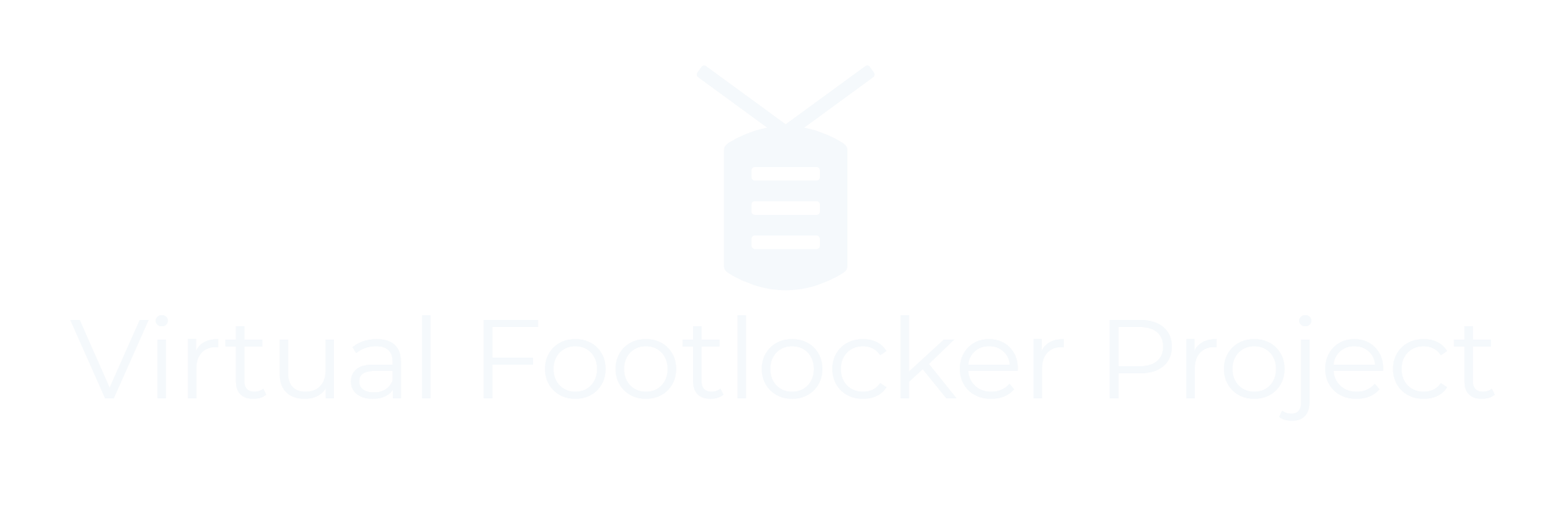 Module 2: Organization & Storage of Personal Military Records
www.virtualfootlocker.com
MO 1
Discuss basic organizational strategies for personal military records & the importance and application of naming conventions for digital materials.
Module 2: Organizing Military Records
MO 2
Compare digital and analog storage for personal military records.
Upon completion of module 2, participants will be able to:
MO 3
Select appropriate organizational and storage strategies for their own personal military records
Passive vs. Active
Enlisted Performance Reports Example
After retirement, collecting all the EPRs you wrote into a single file (Passive)
During active duty, planning for the long-term storage/preservation of ERPs before you write them (Active)
The first ideal moment to actively collect is when you joined the military; the second perfect moment is now!
[Speaker Notes: PASSIVE VERSUS ACTIVE COLLECTING TECHNIQUES & STORAGE
There are different ways of handling personal records. In the 20th century, archivists would wait until records had already been created to begin collecting, organizing, and maintaining them. This is referred to as passive collecting. Chances are that some of the records in your collection were passively collected. You created the records. Once you left the service, you decided to organize them somehow. You moved them from their original location to another one.

Consider, for instance, a sergeant (E-6) of a squad. As chief officer of the unit, the sergeant must write Enlisted Performance Reports (EPRs) about the soldiers under his command. Imagine yourself in a similar position: you are a retired sergeant, and you want to collect the reports you wrote on your subordinates. You could compile all the reports you wrote throughout your career, gather them in a single folder, and organize them by date and the person’s name described in the EPR. Then, you figure out a strategy to create copies and keep them. This is passive collecting. However, there is another way.

Let’s say you are a sergeant but are still on duty. You are nearing the time when you need to write EPRs for your squad members. You know that there are eight members in your squad, so you’ll write eight EPRs. In this case, you are working on the long-term preservation of your records as you are creating them. Because of this, even before you write the first report, you already know how many copies you want of your entire collection and where they will be: whether these copies are local (e.g., external hard drives) or remote (e.g., Dropbox or another cloud service). Then, you also have an idea of how to organize the information in your collection ahead of time. For instance, your EPRs will be located in a different section than your enlistment contract.

Then, once you’re done writing the first report, you save it on your local drive and add relevant metadata. For instance: your name and rank as the person who wrote the report, the place where you wrote the report, the officers above you in the chain of command who will also have access to these files, or other information you deem necessary for future reference. 

This is important because, at this point, early in your career, you are familiar with contextual information relevant to the interpretation of the report. Still, in a few years, when you retire, you may not remember these details. Plus, should you share your file with someone unfamiliar with the context in which you created the EPRs, they may need the metadata to understand its contents better. So, you now have a file saved to your local drive with relevant metadata. Now you copy it to the other locations where you want to keep copies of your collection, either local or remote, and then write the next EPR and repeat the previous steps. 

Fast forward a few years. You are retired now. You want to leave some parts of your collection for your family, such as photos from your deployments or some journal entries, but not others. So, you already have the files that you want to keep in specific folders and those that you don’t want your family to see in a different one. For instance, your spouse and your children may not need to see the EPRs of your squadron members. You were asked about a specific report in your first year of retirement but nothing since. At this point, you create new copies of your collection, omitting the files you don’t want to leave behind. You remove the rest.

Taken together, this procedure is known as active collecting. You’ve worked through the preservation of your material throughout the life cycle of your records, from the planning stages, through creation, upkeep, and eventually, the destruction, partial or total, of the records. You’ve also considered how you want your information will be created, stored, potentially re-used, shared, archived, and possibly destroyed. You may notice that engaging in active collecting gives you a lot more control over how your information flows. In addition, the sooner in your career you begin engaging in active collecting, the more robust your collection will be. Remember, the first ideal moment to actively collect is when you joined the military service. 

The second perfect moment is now]
Option #1
Chronologically


Career Phases
Option #2
Organizing Your Records
Option # 3
Geographic Location


Subject
Try to develop an organizational scheme early on and stick with it
If you need copies of official records, contact the Office of Military Personnel Records
Option # 4
Option #5
Combination of Approaches
[Speaker Notes: ORGANIZING PERSONAL MILITARY RECORDS
Take a moment to review which records you have from your time in service. When was the last time that you needed an item? How long did it take you to find it? How did you know where to find it? 

The more information we have, the more critical it becomes to be intentional about sorting and classifying our records to find them as needed. There are different ways you can accomplish this. One strategy is organizing everything based on dates. Which dates? It depends. Perhaps it’s the date on the record, such as for visit summaries of doctors’ appointments or an order to relocate to a new base. It could be the specific date you took a photograph or the month (or year). 
Alternatively, you may choose to segment your records based on different phases of your military career. For instance, all your records from training could be one stack, one set for every period that you held a rank. For example, if you were enlisted, all your records of your time at E-2 could be one stack, your time at E-3 would be a different stack, etc. Then, the records of your discharge would be the last and separate stack.

You could also try sorting your records by location, such as the stations or bases where you served. Suppose you were deployed, such as in Iraq or Afghanistan. In that case, those records could be in a separate stack from your time serving stateside. A different approach would consist of sorting your records based on the subject. Thus, medical records would be one stack, your gifts and awards would be another, yet a third one would be your certifications from training, and so on.
Importantly, you could combine these organization criteria: you could add post-it notes on top of records indicating their date, group them in a folder by subject, and place them on binders by location. Alternatively, suppose you are dealing with digital records. In that case, you can organize multiple folders in the same manner, combining the different criteria.

You may want to consider some issues as you decide how to organize your records. Remember LOCKSS: Lots of Copies Keeps Stuff Safe. We not only mean having copies but intentionally distributing and keeping track of those copies periodically. For instance, you could have a digital copy on a hard drive, another one on the cloud, and another one on paper. Granted, you may have too many records to print everything. If so, we strongly suggest that you take a moment to decide which of your records are the most important and print out those at least. This is important because you never know when you may lose stuff. For instance, you may live in an area prone to fires, flooding, or tornadoes. This can also help protect you from losing things during a relocation. 

Alternatively, you may be in an area where internet connectivity is unreliable, or you may not have the budget to pay for online storage. If so, consider the following questions: what free cloud services do you have access to? Do they offer enough space to host your records? What are the conditions of these services (e.g., how often are you supposed to log in to prevent your account from being deactivated)? We’ll explore these issues more deeply in another module.

One of the main challenges we found in our research is that some veterans did not keep their records of service. If so, we strongly encourage you to reach out to the Office of Military Personnel Records from the National Archives and Records Administration (NARA). This office offers the option to obtain copies of the following documents:
DD 214/ Separation Documents
Official Military Personnel File (OMPF) 
Replacement Medals
Medical and Health Records

If you have records, but you have not taken the time to organize them, we strongly encourage you to set aside some time to do so. The task may consume some time, but it will make your life easier in the long run. If you have already kept and organized your records, we only suggest that you make sure you are storing them in an appropriate environment. We’ll say more about this in a future lesson.]
Naming conventions for digital Materials
An essential strategy to ensure future access to your digital materials is using consistent naming conventions.
iSO 8601 standard
Bulk Name Rename Utility
[Speaker Notes: NAMING CONVENTIONS FOR DIGITAL MATERIALS
One of the most essential strategies to ensure future access to your digital materials is using consistent naming conventions. Naming conventions matter because they help with our memory. We have an easier time finding things when we know what the file may be called. Files that do not follow consistent naming can quickly become inaccessible and sometimes may lead to accidental deleting.

Consider, for example, all of your digital photo files on your computer, phone, or other devices. Digital cameras often automatically create file names like IMG_001, IMG_002, etc. Once you transfer the files from the camera to your computer, the camera starts all over with IMG_001, IMG_002, and so forth. You can quickly wind up with an entire series of files called IMG_001, IMG_001(1), and IMG_001(2), without any idea of what is in the file. 

We suggest that you name your files using a consistent scheme that succinctly describes their contents. It helps if you think about the file’s contents and what keywords may best describe it. Let’s try it out. In this lesson, you’ll find a sample medical record. Download the file to your computer and then name it. “Medical record” may work if you only have one such in your files, but chances are you have plenty of those. What distinguishes this record from the rest?

In addition, we also suggest that you include the date of the file as the first part of its name. Including the date first also helps you organize your material. By sorting files by filename, you also get a chronologically ordered list in your folder. We strongly encourage you to use the ISO 8601 standard. That is a four-digit year, followed by a two-digit number representing the month and a two-digit number representing the day. For example, October 1, 2010, would be written as 2010-10-01. If you want to save up space, remove the dashes, like so: 20101001.

You likely have so many digital files that naming each of them one by one can take up too long, especially for pictures. In such cases, we strongly encourage you to use solutions like the freely available Bulk Name Rename Utility.]
File Naming Exercise
Look at sample record #1 in your handouts
How might we name this file?
What information should we include from the file in the name?
What about a date?
Let’s take a look at sample record #2 in our small groups
[Speaker Notes: EXERCISE
In this lesson, you have two such records, labeled “1” and “2” respectively.
Let’s look at “1.” If you open it, you will notice that this is an empty form.  How do we determine what to name this record? First, we look at the information it holds. The header reads “Report of Medical History.” This 3-
page document is designed to collect basic information about an applicant's health condition, which then will be used to assess their admissibility into military service. In the last field on page 3, field 30 reads: “examiner’s summary and elaboration of all pertinent data.” This suggests that this form should be filled by a member of the recruitment team during a physical examination of an applicant. 
At the bottom of all pages, to the left, you can read the label “DD FORM 2807-1, OCT 2018”. Presumably, this is the serial number of the form and the date it was issued or last modified. With this information in mind, a possible name for this document could be “2018-10-DD2807-1-medical-history-report”. The first part of the name, “2018-10” tells you the date of issuance or modification; the second part, “DD-28-07” specifies the serial number of the form; and the last part, “medical-history-report” clarifies its contents in a human-intelligible way. 
You may notice that we are using “2018-10” as opposed to “2018-October” to include the date in the filename. We do this because we are following the ISO 8601 standard for date formatting. The advantage of this convention is that when you sort your files by filename, you will also have them sorted by date. This date-formatting convention makes files easier to find. 
Now that you have seen an example of a naming convention, try it yourself! Take file “2”, check its contents, and re-name it using best practices: 1) mark dates using the ISO 8601 standard, and 2) use a name that encapsulates the information contain in the record.]
Storing Analog Materials
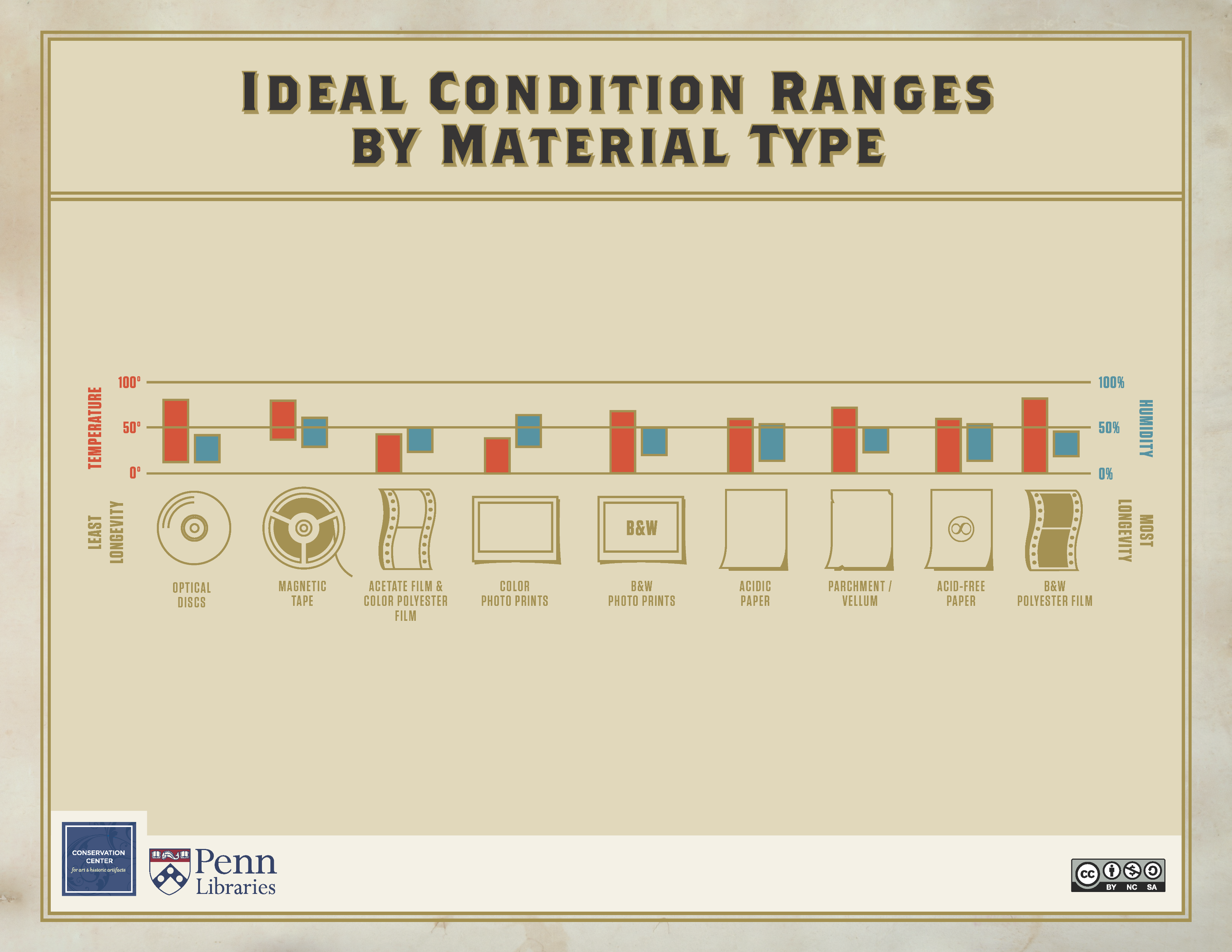 [Speaker Notes: STORING ANALOG MATERIALS

When considering your storage options, you need to consider the different methods for your analog materials (i.e., physical objects such as photographs, paper-based materials, etc.) and digital items. Let’s first discuss the best approaches for analog materials. 

Each physical format type will have specific storage recommendations, but there are some general principles. Although it may seem basic, it is essential to store items and objects based on the size and format of the materials. Make sure the storage housing is the appropriate size for the contained materials made from a sturdy material that allows you to easily handle it when moving it from a shelf to another location. If possible, look for housing made of inert or non-damaging materials. For paper-based enclosures, including boxes, look for acid-free and lignin-free. With plastics, avoid using polyvinyl chloride (PVC) and look for polyethylene, polyester, or polypropylene. 

The Conservation Center for Art & Historic Artifacts provides an excellent comparison chart of inert materials.]
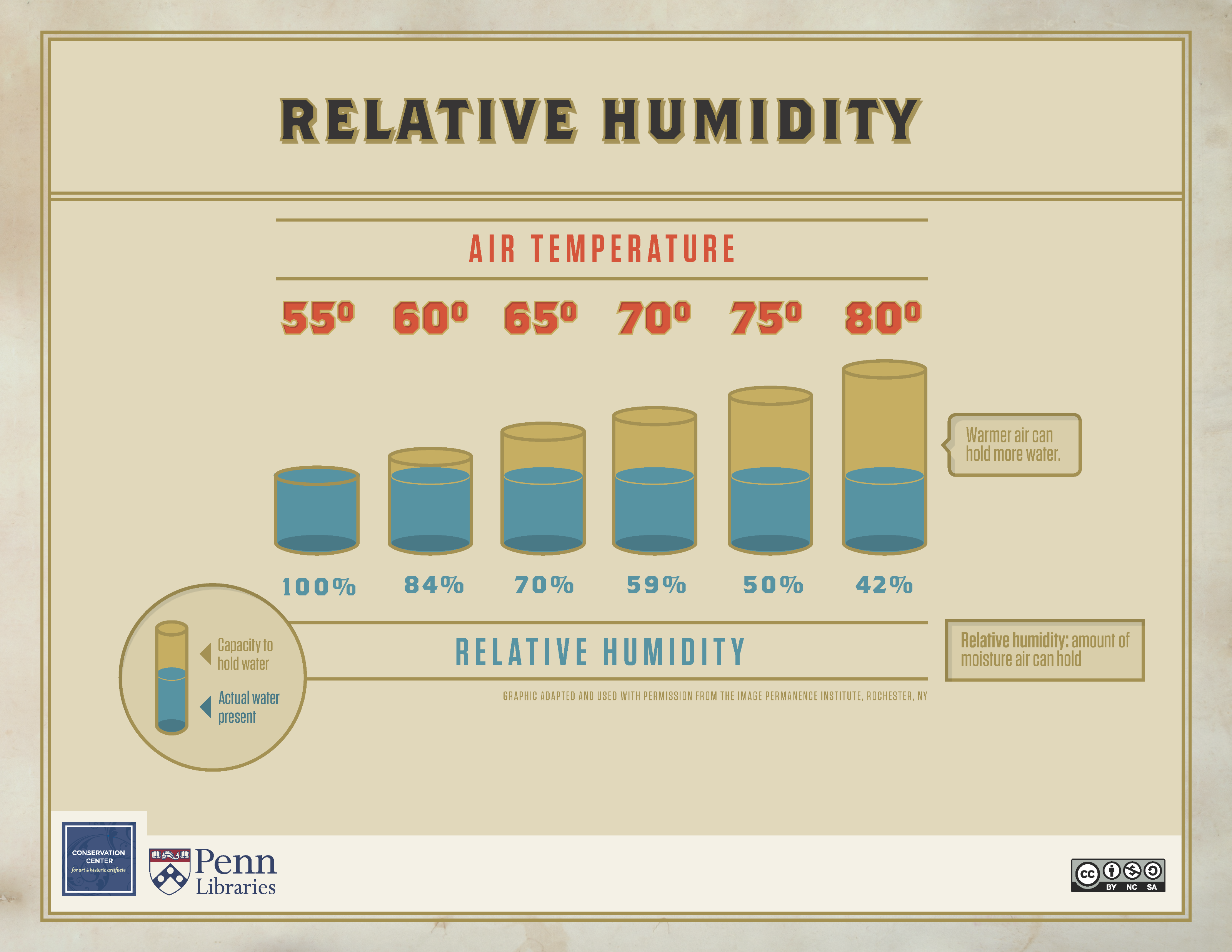 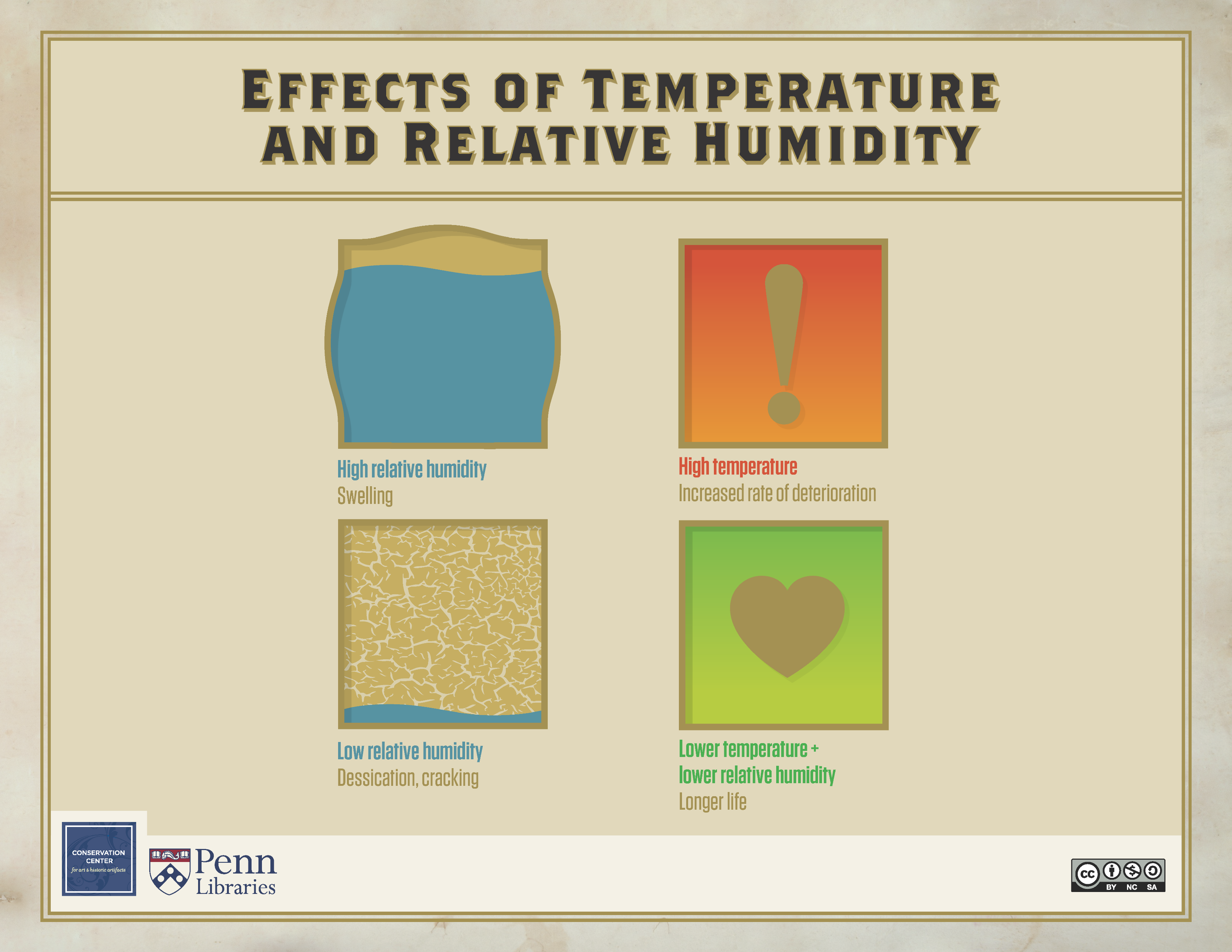 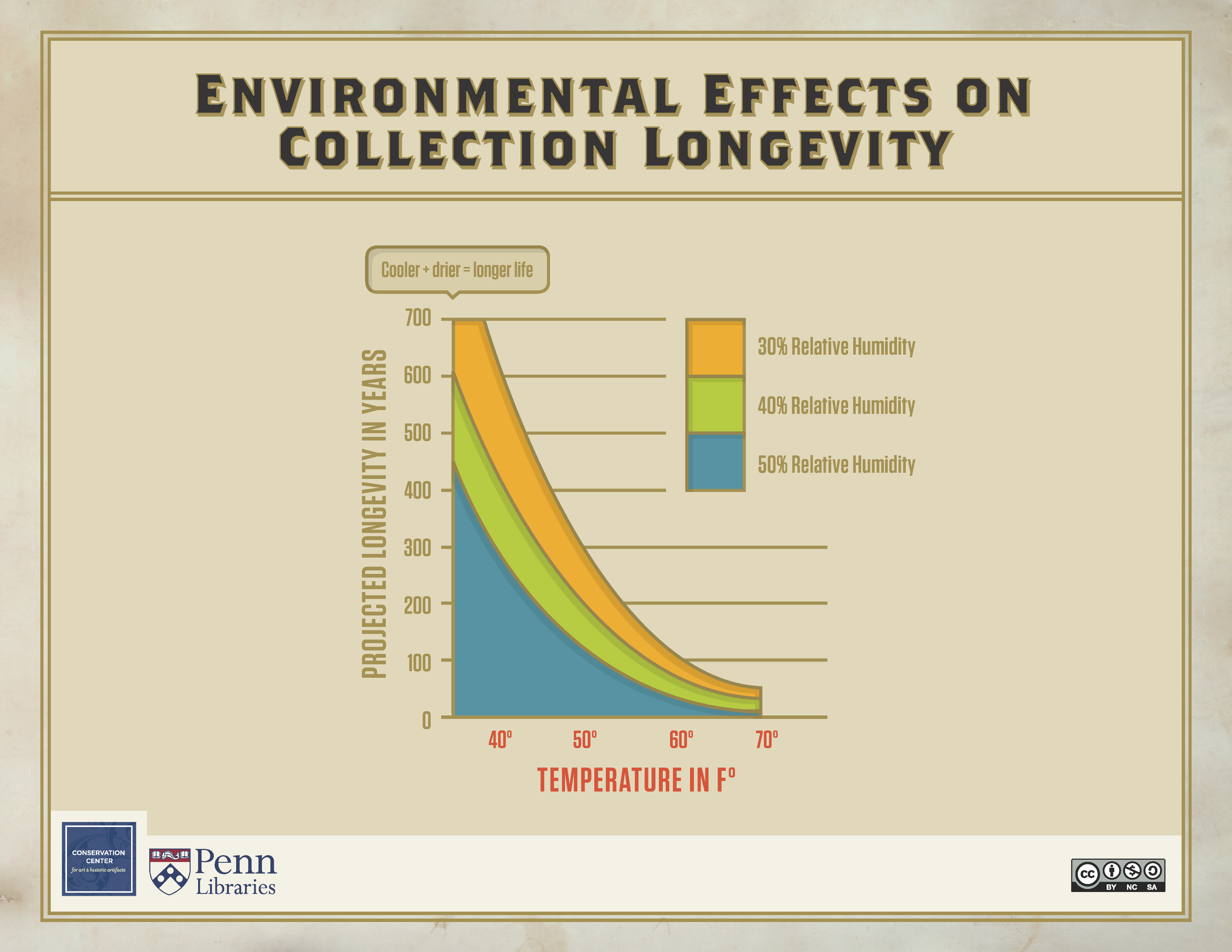 Storage & Housings
Product Suppliers
Gaylord Archival
Hollinger Metal Edge
Archival Methods
University Products
Archival Products
[Speaker Notes: There are also some general rules for analog storage. You would have dedicated shelving for your items in an ideal world, likely made of powder-coated steel. This is not realistic for home storage. What is most important is that wherever you store a specific housing—let’s say a box of photographs—make sure it is adequately supported. Avoid stacking boxes on top of each other and find a dedicated spot to store oversized items, so they are laid flat. If you use a bookshelf, leave some space between the shelving and the walls. 

If you are looking to purchase specific specialized storage or housings, consider one of the following suppliers:
Gaylord Archival
Hollinger Metal Edge
Archival Methods
University Products
Archival Products

Let’s look at some additional considerations based on specific analog formats.]
Paper-based Objects
Tips
Resources
Folder & box unbound documents in lignin-free, alkaline-buffered file folders and boxes
Store material in similar sizes together
Use flat storage for oversized items
Avoid
Stacking more than 3 boxes on top of each other
Library of Congress Building a Custom Storage Box Video
[Speaker Notes: For storing paper-based objects, folder and box unbound documents in lignin-free, alkaline-buffered file folders and boxes. You should store the material in similar sizes (e.g., 8.5” x 11” materials together and postcards in a different box). If you have a paper-based item that is particularly fragile or brittle, consider using polyester sleeves. You can find both flat and upright storage boxes depending on your preferences. If you are using a flat box, do not store more than three on top of each other. 

Larger, oversized materials, such as posters, are best stored in large flat boxes or drawers. Try to use folders or other acid-free enclosures within drawers (cut to match the size of the drawer, not the item). This will help keep the items separated and help support the items. Rolling material is not ideal but could be the only practical method if drawers are unavailable or too small to house the item(s) properly. Additionally, folding material is not recommended, even if it originally arrived folded.

If you have any scrapbooks, you can purchase or create a custom-made box to fit its dimensions. Suppose it is in poor condition or not especially important in its original form. In that case, individual pages can be stored like oversized materials or standard unbound paper.]
Photographs
Tips
Resources
Consider using protective sleeves or folders to protect photographs
Use items that pass Photographic Activity Test (PAT)
Use mattes with framed photographs
Avoid:
Adhesives
“Magnetic” sticky albums
Smithsonian How to Store Your Photographs Video
Graphics Atlas 
Photographs
Storage Guides
14. Photographs
Preservation Leaflets - 5. Photographs
[Speaker Notes: There are many good options for storing photographs, but a few things to keep in mind. Consider using protective sleeves or folders to protect photographs. The types of sleeves will depend on their potential use. You could use windowed sleeves so you can look at the pictures without removing them from the sleeve or non-windowed if you wish to store more than one photograph per sleeve. Additionally, the sleeves could be made of plastic or paper, but look for those that have passed the Photographic Activity Test (PAT). If they do not meet these specifications, the sleeves could cause damage to the photographs. 

If you have framed photographs, you do not necessarily need to remove them from their frames. Be sure to use a photo matte in the picture frame to ensure the photograph is not directly touching the glass. Additionally, avoid using adhesives to mount the image to the matte. If you are displaying the framed photograph, consider adding u/v protection film to the glass to prevent fading. 

If you wish to store your photographs in an album, avoid those with colored, “magnetic,” or sticky self-adhesive pages.
While you can store photographs vertically in boxes, those over 8” x 10” should be stored flat. 
For more information about identifying your specific photograph formats and their requirements or general photographic storage recommendations, see the following: 
Image Permanence Institute, Graphics Atlas
Canadian Conservation Institute (CCI) Notes: Photographs
Image Permanence Institute (IPI) Storage Guides:  Storage Guide for Color Photographic Materials and IPI Guide to Preservation of Digitally-Printed Photographs
National Park Service Conserve O Grams: 14. Photographs
Northeast Document Conservation Center, Preservation Leaflets - 5. Photographs]
Moving Image  or Recorded Audio Materials & Textiles
Moving Image & Recorded Audio Materials
Textiles
For VHS or camcorder tapes use opaque cases stored fully wound, upright in one direction. 
Do not store near potential magnetic fields or in plastic bags. 
Inert plastic containers with a non-damaging center hub
“Exercise the tape”
Consider taking them to a textile conservator for cleaning and storage preparation or a local dry cleaner with a good reputation. 
Tyvek bags.
Acid-free tissue paper.
31
[Speaker Notes: Moving Image & Recorded Audio Materials
Suppose you have any analog moving image or recorded audio materials. In that case, they are likely on either magnetic tape-based formats, such as VHS or cassette tapes, or optical media, such as CDs. For VHS or camcorder tapes, make sure the tapes are stored fully wound in one direction or the other. Store tapes upright, like a book, rather than on their side, and use opaque cases (rather than see-through). Do not store them near potential magnetic fields or in plastic bags. If possible, “exercise the tape” every few years by either playing it or winding it to avoid the tape from sticking to itself. If possible, consider migrating the tape contents to a different format. For cassette tapes, acid-free enclosures are strongly advised. All storage materials should pass the Photographic Activity Test (PAT), similar to photographs. Such enclosures would include:•Plastic: Polyethylene, polypropylene, or polyester (a.k.a. Mylar D or Melinex 516). No PVC or acetate. •Paper/Paperboard: Neutral pH, lignin-free, buffered materials recommended. Overall, inert plastic containers are ideal. Anything other than a hard plastic (e.g.,a cardboard slipcover) container means that it is not sufficiently protected and should be rehoused in a clean, inert plastic container. An enclosure must be truly clean to protect the fragile tape surface. Dust and dirt abrasions can affect sound quality and even render the tape unplayable. Moldy, damaged, and dirty containers must be replaced. Just like with VHS tapes, the best orientation for a cassette is vertical on its end. Piling tapes one upon the other tends to stress the cassettes at the bottom; this can, over time, cause the plastic housing to warp and even crack. Allowing cassettes to lean for too long in a suboptimal environment can also lead to distortion. For optical media, such as CDs or DVDs, you should also use inert plastic containers with a non-damaging center hub. The container is acceptable if itis protecting the media from dust, pests, and other contaminants; is not shedding or introducing any contaminants through its own degradation; and is clean and free of mold or excessive dirt. Like other discs, optical media should be stored vertically on end, inside a case.

Textiles
Like most military members and veterans, you likely have some uniforms, boots ,or other textiles that you would like to store and preserve. Before considering long-term storage, be sure to have any textiles properly cleaned. If they are in a fragile condition, consider taking them to a textile conservator for cleaning and storage preparation. Otherwise, a local dry cleaner with a good reputation can be used. Once the item(s) are cleaned and ready for storage, be sure to remove any potential sources of acidity ,including, but not limited to, dry cleaner tags, wooden hangers, or lining paper. While you may consider removing any pins, insignia, or ribbons from a uniform—you do not necessarily need to do this, but seal or wrap them in a polyethylene bag. Additionally, metal buttons should be covered or wrapped with acid-free tissue or linen to prevent staining. If storing a uniform or other garment that is not in a fragile state, you can keep it on a hanger—but any hanger material touching the uniform should be acid-free (not wood, PVC, or metal). They make padded Tyvek hanger covers that fit over most standard hangers for these situations. They provide protection from the hanger materials. They also offer a larger surface area to support the garments. If storing on a hanger, you need to also cover the garment with a breathable bag/cover that completely seals the garment. Tyvek bags with zippers are a good choice for this and come in various sizes (including for boots). If you decide to store any textiles in a box, be sure to follow the same recommendations for oversized paper-based materials described early. You will likely need to use tissue paper in the box to support the item—be sure the tissue paper is also acid-free. It is better to roll an item rather than folding it and use acid-free tissue paper to support the object. Finally, if you are trying to store hats, be sure to support the inside of the hat with acid-free tissue paper and use a box large enough for the hat]
Storing digital materials
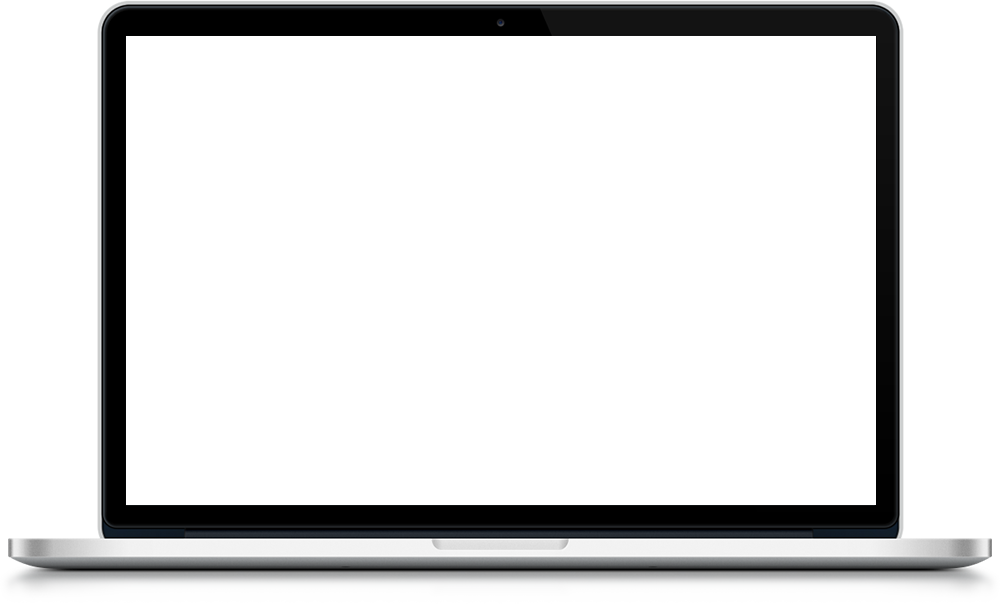 multiple copies & different Locations: 
Local, cloud-based, & social media-based.
Local:  laptops, flash drives, or hard drives
Cloud-based: complements to your local copies
Social media: privacy settings
combine digital and analog forms of storage to strengthen your preservation plans.
[Speaker Notes: As we mentioned earlier in this module, we strongly encourage you to keep multiple copies of your digital records and distribute them in different locations. Specifically, we encourage you to think about local, cloud-based, and social media-based storage solutions. Each of these options comes with its own set of pros and cons. Local storage gives you the advantage of having the most control. You can choose the physical location of your digital storage devices, such as laptops, flash drives, or hard drives. Remember, your copies for long-term storage should be held ona different device than your working copies. In other words, try to keep a local copy of your records in addition to and separate from the copy on your personal computer. Generally, we suggest that you select a cool and dry space, such as a closet or a basement. We also encourage you to consider potential threats as you decide on a location. These are often dependent on your location and personal circumstances. For instance, do you live in an area prone to fires or tornadoes? If so, where would your storage devices be the most protected against those threats? You may also consider other personal circumstances, such as whether you have pets or young children. Remember, optical devices such as CDs and DVDs have an average life span of 1-2 years and are not reliable storage media. Hard drives and flash drives may last 3-5 years. This also means that you need to periodically migrate your local backups to fresh devices. You can simply copy and paste groups of folders and files, thus creating a backup of your computer on an external drive. In addition, you can explore the options available through your Operative System to backup-your computer on the cloud: https://www.youtube.com/watch?v=MIGVnyXm1mk, and to an external drive: https://www.youtube.com/watch?v=VwkyMxTEFbo Cloud-based solutions offer the advantage of remote access 24/7. Thus, updates to the operating system on your computer or whether your computer crashes will not impact your records. Furthermore, some cloud storage services are available free of charge. The downside is that you do not control where the information is being stored. Should someone get a hold of your access information, your records could potentially be accessed without your consent. Because of this, we also encourage you to follow best practices on information privacy, such as creating strong passwords and updating them periodically. Furthermore, while the low cost makes cloud-storage services accessible, the downside is that such services may require you to logging in periodically to preserve your credentials, change their terms of service in ways that compromise the privacy of your information, or simply go out of business. Because of this, we encourage you to periodically logging in to your cloud-based solutions and keep in the loop of updates to their services. Additionally, think about cloud storage services as complements to your local copies rather than a solution on its own to your preservation needs. Social media services share many of the advantages and limitations of cloud-based services. In addition, you can take advantage of social media privacy settings to circulate your records. The downside is that social media platforms tend to downgrade the information of your digital records. Platforms do this to ease the browsing experience because downgraded files are easier to load, thus preventing latency because downgraded files are easier to load, thus preventing latency issues for their users. In practice, this means that your high-resolution photos (among other file types) may be available at a much lower resolution, and metadata may also be removed. What is metadata and why is it important? All digital files include embedded information about the file itself. This is called metadata (as in, data about the data). You can see most of this information by looking at the properties for a given file. The basic information may include the type of file, where it is located, the size, when it was created, last accessed, and last saved. It may also include additional, more detailed information about the authors of the file, the location where the file was created, the subject, and more. Digital photographs may also include the geo-location of where the image was taken, what day it was taken, and the photographic settings used (e.g., camera type, f-stop, etc.). In addition to compressing an image to reduce its file size, many social media platforms remove the metadata. These are very small bites of data, but over billions of files, it quickly adds up to a lot of storage space. The International Press Telecommunications Council (IPTC) regularly tests social media sites to see which ones remove metadata—and which data. See their website for specific information about the different platforms and the most recent test results. Finally, we encourage you to read the terms of service of your platforms. The business model of social media is based on running ads. Facebook, for instance, shares aggregated demographic and interest information to advertisers. While the company claims to not sell your content, other platforms may. Thus, when considering social media platforms as part of your preservation strategy, we suggest that you read their terms of service. As you can see, alternatives for storing digital records are broad, and each comes with its own set of pros and cons. Digital storing options also require you to consider privacy issues. Digital information tends to be frailer and requires more maintenance than physical ones. Still, It offers advantages in terms of volume and accessibility. In general, we suggest that you combine digital and analog forms of storage to strengthen your preservation plans.]
Selecting what works best for you
How often can I reasonably run the periodic check-ups on my collection? 
How do I plan to migrate records across digital storage devices?
How much time can I devote to the initial sorting and classifying of my information?
What technologies am I comfortable using? Any additional tool I would like/need to learn to implement my plan?
How much money do I need for my preservation plan? How do I modify the plan or raise funds to meet my goals?
How much physical space can I devote for storage? Enough for my analog records and digital devices?
[Speaker Notes: After going through this module, you may have realized that organizing and storing your personal military records requires time and money. You need to set a time to check on your records periodically. You may also need to invest in resources such as storage devices, both physical (e.g.,boxes, binders) and digital (e.g.,flash drives, hard drives, online subscriptions). We encourage you to take a moment to first determine your priorities. Take stock of what you have. Then, classify your records by order of importance. In other words, decide what you want to preserve most urgently. 

These first steps will likely take longer but will pay off in the long term. Keeping up an organized archive will consume less time and energy than the initial compilation, storing, classification, and sorting would take. To ensure the long-term preservation of your records, we encourage you to periodically review your collection. For your digital information, update formats as needed. For instance, keep your word documents in their original format plus a copy in the most recent format (e.g.,doc and docx,respectively). A good alternative for archiving electronic records is the PDF/A format. PDF/A is a kind of pdf format that prohibits some forms of inscription such as linking fonts or encryption. To convert text-based documents to PDF/A, check this video: https://www.youtube.com/watch?v=vwx288WZGaU. You can also use Libra Office, a free software alternative to Microsoft Office, to convert files to PDF/A: https://www.youtube.com/watch?v=3qc68x859FA.

Make sure files are not corrupted. As you mentioned before, digital storage devices have a lifetime of 3-5 years so remember to update those periodically. Also, make sure that cloud copies are still accessible. This means ensuring that your logging credentials are up to date(some sites may require you to change your credentials periodically) and that your cloud services are still active. 

To help you in this process, we suggest you consider the following questions: 1.How much time can I devote to the initial sorting and classifying of my information? 2.How much money do I need for my preservation plan? If my budget is not enough, how do I modify the plan to adjust it to my needs or raise funds to meet my goals? 3.What technologies am I comfortable using? Is there any additional tool I would like/need to learn to implement my plan? 4.How much physical space can I devote for storage? Is that enough for my analog records and digital devices? 5.How often can I reasonably run the periodic check-ups on my collection? 6.How do I plan to migrate records across digital storage devices?]
Discussion & Questions
www.virtualfootlocker.com
[Speaker Notes: Break into smaller groups and discuss the different possible ways of organizing your own records. What would work best for you? Take a look at the handout for Module 2

If doing entire workshop in one sitting, take a longer break after this discussion.]
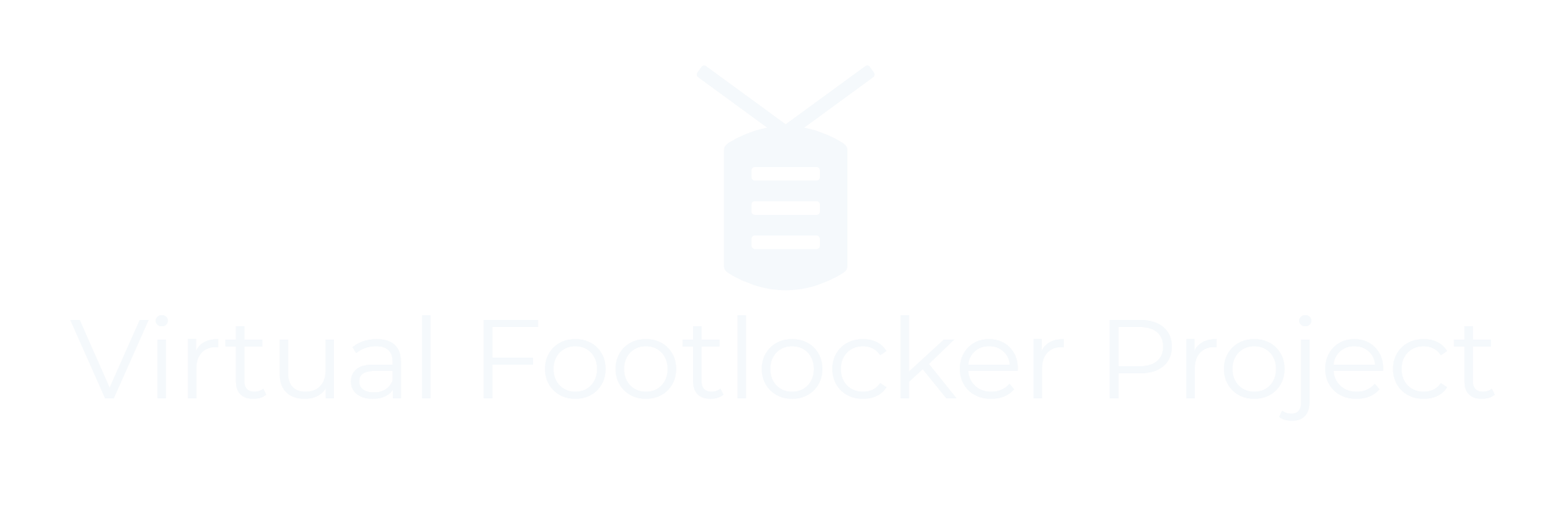 Module 3: Preservation of Analog & Digital Personal Military Records
www.virtualfootlocker.com
MO 1
Discuss basic preservation strategies & techniques for analog & digital records, and how to prioritize their preservation
Module 3: Preservation of Analog & Digital Records
MO 2
Select records that require advanced preservation or conservation applications
Upon completion of module 2, participants will be able to:
MO 3
Select & apply appropriate preservation strategies for personal military records
Ideal Storage Temperatures & RH for Different formats
[Speaker Notes: As with the storage options for analog records, there are basic preservation techniques that you can apply for all analog formats. These tend to fall under passive approaches—or things you can do to prevent deterioration with environmental changes. Overall, the idea is to work with what you can control. While there are ideal situations, these are often not what we would consider workable for a living situation. 

Let’s look at temperature and relative humidity (RH) as an example. The table on the right shows the ideal storage temperatures and RH for different formats.
As you can see, there are different temperatures and RH for each format, but in general 65-70°F and 45-50% RH will meet the requirements for nearly all formats. However, is this realistic for a home environment—it might not be for your entire house, but if you use a cooler closet for storage, you should be able to maintain the proper temperature and RH. Overall, consistency is key. Try to limit large fluctuations in either temperature or RH. When considering RH, avoid extremely high conditions above 65% as it will lead to mold growth.]
Basic preservation techniques
PASSIVE approaches
Avoid Ultraviolet (UV) Rays
Storage
Causes yellowing, fading, and make items brittle
Store items in boxes and keep in the dark.
environmental damage
prevent
Protect your collections from dust, pollution, and pests.
Change HVAC filters, clean air ducts, consider air filtration devices. Pest control experts.
38
[Speaker Notes: Another consideration that most of us may not immediately think of is light and lighting. Ultraviolet (UV) rays can significantly damage materials and cause yellowing, fading, and make items brittle. UV can come from either sunlight or artificial light. 

The easiest way to prevent light damage is to keep things out of the light. This means storing items in boxes and keeping the lights off where you are storing items (like in a closet). It is possible to purchase UV-blocking sleeves for lights, but this is not necessary if items are typically stored in the dark. If items are outside of storage or in direct sunlight—such as framed photographs, be sure to cover windows with shades or even consider installing UV protection film on windows. See the Northeast Document Conservation Center for more specific information about light damage.

Be sure to also protect your collections from other environmental damage including dust, pollution, and pests. Be sure to regularly change your HVAC air filters, clean the air ducts (particularly where items are stored), and consider adding an air filtration device in the storage area. Considering pest and insect damage, it is always easier to prevent than treat damaged materials. General good housekeeping and cleanliness will prevent pests, but if you notice any issues in your home, be sure to have them taken care of by a pest control expert.

The following sections will highlight general preservation techniques for specific types of analog materials. As you will see, proper storage and climate controls can prevent most damage.]
Paper-based Objects
Tips
Threats
Control temperature & RH
Limit light exposure
Safely remove adhesives
Wash hands before handling
Leave conservation to professionals
Self-deterioration
Decay
Mold
Staining
Ink fading
Pest/insect damage
[Speaker Notes: PAPER-BASED OBJECTS
The main threats for paper-based items are self-deterioration and decay, mold, staining from adhesives, ink fading, and pest or insect damage. Given a long enough period, all paper will eventually decay due to its construction. The goal is to significantly slow the rate of decay by controlling the temperature and RH. Following the general advice above will prevent mold growth and pest damage. Ink fading typically occurs due to light exposure, so limiting light will address this issue as well. You should remove any adhesives, such as scotch tape if you can do so without damaging an object. Before handling any paper-based objects, be sure to wash your hands thoroughly.

Once paper-based items are damaged, different conservation techniques can be applied to fix materials—however, these are best left to professional conservators. These methods include aqueous treatment, ink corrosion treatment, laser cleaning, mass deacidification, and paper splitting. For an example of the conservation process, watch the video on the right focused on the basics of paper conservation.]
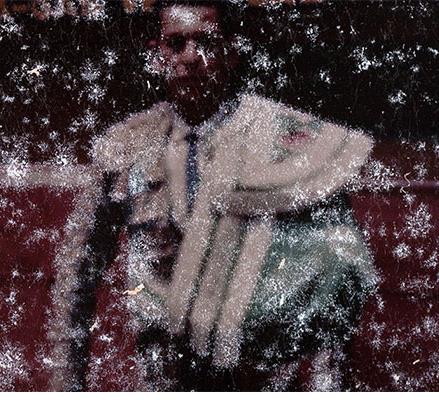 Photographs
Threats
Physical damage
Tears
Sticking
Chemical deterioration
Staining
Yellowing
Color shifts
[Speaker Notes: PHOTOGRAPHS 
Photographic issues occur as a result of physical damage or chemical deterioration. Physical damage is typically preventable but may occur through mishandling or improper storage. Examples of physical damage include dirt and accretions, tears and losses, creases, breakage, cracking and flaking, warping, and sticking. Additionally, photographs can suffer from chemical deterioration based on the types of photographic processes used to create the object. These types of damage would include staining, yellowing, fading, and color shifts (i.e., disappearing of color pigments—such as an image turning pink). In older photographs, you may also see silver mirroring or corrosion issues. 

Just like with photographs, prevention is the best way to go as most conservation work must be done by professionals. If you are interested in seeing more about photographic conservation, please watch the video from the George Eastman House.

The image on the right has mold damage]
Example of Color Shift due to Light Fading
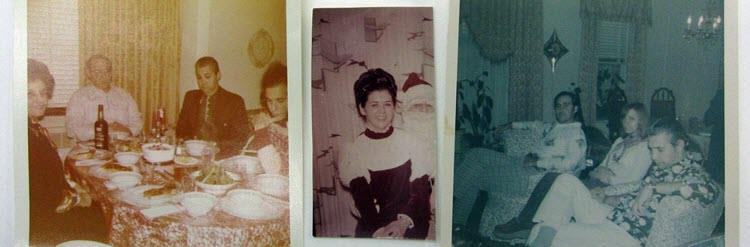 Government of Canada, Canadian Conservation Institute. CCI 129982-0019
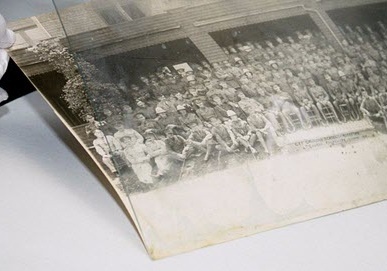 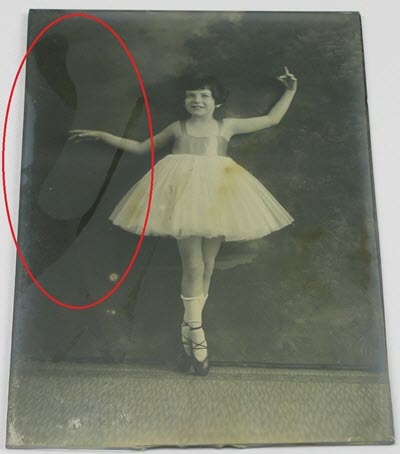 Examples of photographs sticking to glass & high humidity
Government of Canada, Canadian Conservation Institute. CCI 129982-0022 & Estate of Klaus Hendricks
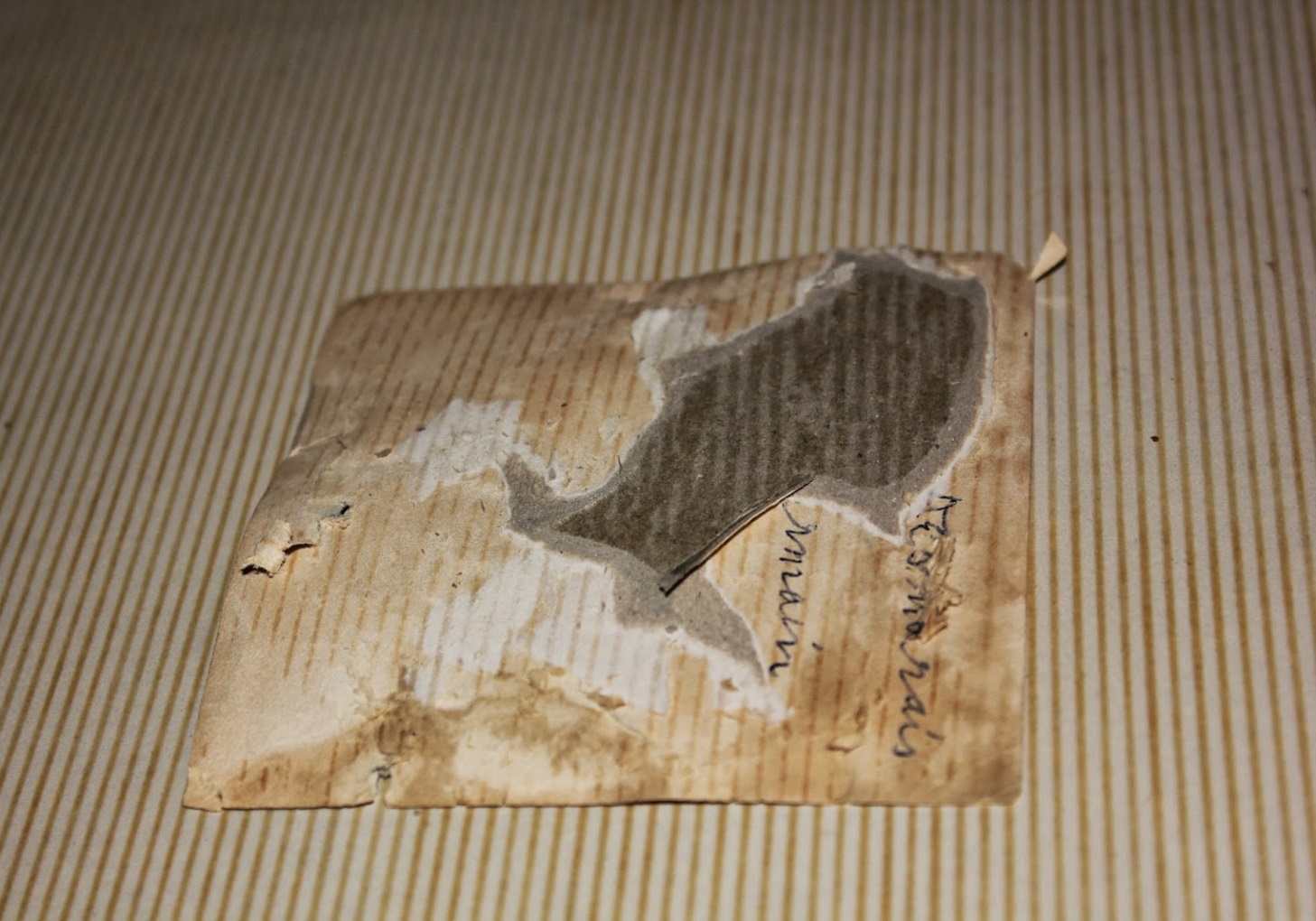 Things to Avoid
Rubber Bands
Paperclips (even rust-proof)
Post-it Notes
Tapes & Other Adhesives
“Magnetic” Albums
Photo Cleaning Sprays or Wipes
Example of album damage from magnetic album, Images from the Armchair Genealogist, https://www.thearmchairgenealogist.com/2014/03/a-sticky-situation-removing-photos-from.html
Magnetic Mediums
Recorded  Audio
Cassette Tapes
Moving Image
Magnetic tape
VHS
Optical discs
CDs or DVDs
-Avoid touching the surface
Handle the core hub-
-Tapes should be reformatted
Based on content value-
- Keep in proper storage-
-Perform regular error checks
For data degradation-
- Vacuum materials if necessary -
-Lifespan is based on  playback 
Machine, playback frequency,
Environmental factors,
 & original Tape quality -
- Have professionals clean & repair-
-transition to digital format-
[Speaker Notes: Recorded Audio Cassette Tapes
Since audio cassette tapes are also made of magnetic tape, the same problems can occur with them as with video tape. Follow the same handling as noted above to prevent damage and see the image below for how to engage the record protection on a cassette tape. Similar to video tapes, audio magnetic media is a dying medium with a limited lifespan, these tapes should be reformatted based on the content value. Cassettes over 90 minutes are prone to print through, stretching, & breaking. Additionally, frequently playback can increase the likelihood of deterioration or the machine “eating” the tape. The lifespan of a cassette tape is based on the quality of the original tape, the playback machine, playback frequency and environmental conditions. Follow the same advice as above. 

Optical Discs (CDs or DVDs)
Most people think of optical discs as a safe alternative to cassette tapes, but they are just as prone to damage. Avoid touching the surface of the information side—what may be thought of as the underside of the disc; handle through the core hub and at the edge. Never leave media in a playback machine; always return to storage enclosure when not in use. Most CD or DVD damage is incurred through poor storage and handling. Surface scratches, gouges, and smudges can inhibit playback of the disc. There is also the possibility of disc rot, whereby the digital information itself gets corrupted. Data on CDs, especially non-replicated, recordable/rewritable CDs, is subject to loss over time. As such, all optical media carriers should be regularly error checked for data degradation. Recordable and rewritable CDs contain a dye layer that can cause numerous problems like signal loss and failure due to several factors. In order to slow data loss, all optical media should be stored in cool, dry, and dark conditions. While playback equipment and media are still readily available for this format, optical discs, especially those recorded at high speeds, may have significantly shorter life spans than commercially replicated discs. Optical media should not be considered an archival format due to the high cost of maintenance and error-checking. Optical discs may be appropriate as a temporary solution for converting compact cassettes in need of immediate reformatting, but it is preferable to transition to a digital format, if possible. 

Textiles]
Textiles
See the videos from George Washington University Textile Museum:
Should my textile be cleaned? 
What cleaning or maintenance can I undertake on my own? 
How can my textile be repaired?
[Speaker Notes: The best preservation approach for textiles remains proper storage. More than likely, any attempt to clean or repair textiles may cause further damage if not done by professionals. One thing you might be able to do yourself is vacuum the materials. This should be done with a low-suction vacuum hose attachment in an up-and-down tamping motion. 

The following videos from the George Washington University Textile Museum address the questions: Should my textile be cleaned? What cleaning or maintenance can I undertake on my own? How can my textile be repaired?]
Digitization of Analog Materials
Digitizing analog materials
Paper-based objects
Use either PDF or PDF/A format
After scanning your documents, 
follow digital preservation 
procedures.
3 types of scanners: paper-based objects: a photocopier or office printer, a flatbed scanner, or a drum scanner.
Moving Image Magnetic
Tape (Vhs) & Cassette Tapes
Use software to digitally capture the analog feed. 
Consider the type of capture formats used, the sampling 
quality and capture resolutions.
Connect VCR or tape-deck  audio-visual outputs to a digital converter that connects to your computer,
[Speaker Notes: When working with your personal records, you might find yourself interested in digitizing some of them. Digitization can help by creating digital backups of your paper-based files, allow you to share images or recordings more easily with others, and/or make reproductions of your materials. It is important to note that digitization in and of itself should not be considered a replacement technique for the physical materials. When you digitize something, you should still keep the physical item as the original. 
The digitization itself often can be easily accomplished as a DIY project with some exceptions where using a professional service might prove beneficial. The following section provide basic information about the digitization process including the steps, different equipment, and considerations. 
The first step in any digitization project is developing a plan. Consider what you would like to digitize. Do you want to digitize everything? Or, more likely, only some of your material? How much time do you want to spend on the project? What types of materials do you want to digitize (e.g., paper-based, photographs, moving images, recorded audio, etc.)? Do you want to do all the digitization at once or in phases over time? How much money can you spend on either purchasing or renting equipment, or using a professional service? Where will you keep the resulting digital files?
We recommend using the following worksheet to plan your digitization project.
The following sections discuss the equipment, procedure, file formats and standards for each of the major format types.

Paper-based objects
Paper-based objects are the most common and easiest to digitize at home with relatively inexpensive equipment. There are three main types of scanners used for paper-based objects: a photocopier or office printer, a flatbed scanner, or a drum scanner. The use of an office printer’s scanner function often may include using an automatic document feeder. This can greatly increase the speed and efficiency of scanning, but you should be careful not to try and send any damaged or brittle documents through the document feeder as they can jam and damage the paper. When scanning documents, you should use either PDF or PDF/A format. Although these are proprietary formats for Adobe, they are the standards used in archival settings. In particular, PDF/Ameets ISO standards for long-term digital preservation. You may choose to scan in color, grayscale or black & white depending on the documents themselves. Scanning in color will result in larger file sizes,but should be used if the document original is in color. After scanning your documents, follow the digital preservation procedures noted in the next module.

Moving Image Magnetic Tape (e.g.,VHS) & Cassette Tapes
Digitizing moving image and audio materials is a more complex task that requires specific equipment to be completed properly. If you have a well-maintained playback machine—VCR or tape-deck—you can connect the audiovisual outputs to a digital converter that connects to your computer. You can then use software to digitally capture the analog feed. For moving images, this can be done using screen capture or direct to optical capture (such as with VCR/DVD recorder decks). For audio, this would likely involve using Audacity or a similar program to capture the audio feed through your sound board. Similar to digitizing photographs, you need to consider the type of capture formats used, the sampling quality and capture resolutions. As magnetic tape materials is more fragile, we recommend considering using a professional company to digitize these materials.]
Digitizing Photographs
Digital images fall into two categories: scanned or digitally captured images or images created on a computer using graphics software (e.g., logos).
Types of file formats fall into two categories: so-called lossy or lossless compression formats.
Also consider is bit-depth.
Consider when scanning, the resolution  you will capture. Resolution is the number of pixels per inch (ppi) in an image.
Common file formats are GIF; JPEG; PNG; & TIFF.
[Speaker Notes: Photographs
Most people think of digitizing their photographs as a priority in order to share images with others or create reproductions of the originals. Digitizing photographs require some additional decisions and can be more complicated than documents. In general, digital images fall into two categories: scanned or digitally captured images or images created on a computer using graphics software (e.g., logos). The former tends to be bitmap or raster graphics. This means they are made up of pixels with each pixel being assigned a specific location and color. Each image contains a fixed number of pixels, and the overall size of the image is based on the image resolution. They can represent subtle gradations of color, as you would see in a photograph. Images created in graphics software, on the other hand, are vector graphics and can be scaled to any size without losing detail. When working with photographs or moving image material, you will most likely be creating the bitmap form of files—those with individual pixels. 

One of the big things to consider when digitizing photographs are the types of file formats you will use. These also fall into two categories, so-called lossy or lossless compression formats. Lossy compression creates smaller file sizes by discarding parts of the image information. While it focuses on details and color information that may be unnoticed by the human eye, once they are discarded the pixels cannot be recovered. Lossless compression creates smaller files by rewriting the image data into a compressed version of the same things. It does not remove any of the image data; it simply uses fewer words to say the same thing. 

Yet another thing to consider is bit-depth. This refers to the number of bits used to represent the colors of each pixel in an image. The greater the bit depth, the more bits of information per pixel. An 8-bit setting will display 256 colors. A 16-bit setting will display thousands of colors and a 24-bit setting will display millions of colors. 

Here are some examples of different bit-depths: •Black & white: 1-bit; one bit to describe each pixel; can be used for line art •Grayscale: 8-bit; 256 possible colors (Ex: 256 shades of gray in a grayscale image) •Full Color: 24-bit; millions of colors; considered full color •Three 8-bit channels: 16 million color combinations; represents a significant portion of the range of colors visible to the human eye•32-bit = CMYK images or RGB images with a 4th Alpha channel •48-bit = generally highest bit-depth available •Three 16-bit channels; most software and hardware not able to display this much data 

Here are some common file formats used for digitized images. Graphics Interchange Format (GIF): In general, this format is best for line drawings, cartoons, illustrations, logos, or images that use large flat areas of color. It is a lossless compression format with 8-bit color support. It is most well-known now for supporting animation. Joint Photographic Experts Group (JPEG): In general, this format is best for continuous-tone photographic images. JPEGs use a lossy compression and support 24-bit color. Portable Network Graphic (PNG): In general, this format is used as a replacement for GIF when more bit-depth or transparency is needed. TIFF(Tagged Image File Format): This format is a good way to save scanned images for long-term archival storage. It is a platform-independent lossless compression file format. The main drawback to saving a file in TIFF format is that, because of the large amount of information saved, the file size may be quite large.
One last thing to consider for scanning is the resolution you will capture. Resolution is the number of pixels per inch (ppi) in an image. This is often displayed as a dimension, such as 800 x 600. Many people are more familiar with dots per inch or dpi, which refers to the “dots” of ink per inch when a digital image is printed. When we create or scan a digital image, we are capturing pixel information. Scanners  record the color value and brightness of each area of an image when scanned. We decide how much pixel information to capture by setting the resolution as we scan. The resolution or image dimension determines what we can do with the image. A lower resolution image may look fine when it is small, but quickly becomes pixilated when enlarged. Higher resolution and higher bit-depth scans will result in larger file sizes since they contain more pixels—but they can reproduce more detail and subtle color transitions. When deciding on how to scan your photographs, first consider how many photographs you would like to digitize (and their sizes). If you have many of the same size, you might consider using a drum scanner as this will automate some of the scanning. If you prefer using a flatbed scanner, consider the quality and features of the one you purchase. Some may have higher bit-depth and resolution capabilities than others—typically for additional cost. If you can, try to scan at the highest level possible and save the scans in an uncompressed file format, such as a TIFF. You can then create a derivative file from this original to edit or correct in programs such as Adobe Photoshop and optimize/compress the image afterall edits are complete. Similar to documents, follow the advice given in the next module section regarding digital preservation, once you’ve created your digital images. If you have a lot of images to digitize, you could work on them in batches. Using a laptop and flatbed scanner, you can easily complete many scans in an evening while watching TV or a movie. You can also consider outsourcing the digitization to one of many companies.]
Basic Digital Preservation Techniques for Digital Records
Images
Decide most important
Keep highest resolution
Tag photos with essential information
Make full copies & store in different locations
Chats & Social Media
Most messaging applications allow you to export conversations in bulk
You can download your archive & personal data from social media account settings
Audio & Video
Migrate to open formats: Ogg for audio & MP4 or MKV for video.
Reach out to your public library, 
Handbrake & Audacity
Email
Identify accounts & long-term value
Export to open format
Websites
CRLT + S. & “save as webpage, complete”
Save as PDF
 Blingshot
[Speaker Notes: In previous lessons, we’ve talked about the importance of organizing your materials ;making copies, ideally physical and digital; and distributing those copies to keep your stuff safe. We also mentioned that the initial work of classifying, ordering, and selecting the things you want to keep will likely take more time than the periodic checkups on how your collections are doing. In this lesson, we want to focus on those first steps: how to begin with protecting your digital records. 
First, we want you to identify where you have your documents. In our research, most of the veterans we talked to divided their records across different formats, digital and physical, and their copies were not consistent. In other words, the stuff they kept in digital format was not always the same they had in print. We suggest that you take the time to check what you have, paying particular attention to those records for which you have no copies elsewhere. Then, decide what documents have long-term value. For instance, DD-214 forms are highly valuable in the long-term because they may help prove to the VA that you served. However, there are also records whose value is more specific to your own circumstances. You alone can decide which are those. 
For records that are only in digital, proprietary format (e.g.,word or photoshop files),we strongly encourage you to export them to open-source formats (e.g.,RTF for word documents or NPG for images). Then, we suggest that you organize the selected information, consolidate a full copy of all the essential records, and make copies of it. Then, distribute those complete copies across different places, services, and locations such as cloud services, social media, and local storage devices (see module 2 for further references on the pros and cons of each option). Finally, make physical copies of select digital items when applicable, such as text-based materials and still images. In the remainder of this lesson, we’ll go over some format-specific advice to handle your digital records.

Images
For photographs and other types of still images, start by deciding which of those are most important and where they are located. For your physical photos, make sure you also have digital versions. Otherwise, digitize your images. Alternatively, if you have digital copies only, make sure you have or create copies of those records in open formats such as JPEG200 or TIFF. You may have several copies of the same image. Discarding copies of the same record is fine, but keep the highest resolution at your disposal. Also, print the most important items. Be sure to tag your photos with essential information such as who, where, when, and what appears on the image. Ideally, try to print at the highest resolution. If you don’t have access to a scanner or a printer, most public libraries offer these services. While such services are often charged, the fees at a library may be lower than at private retailers such as shipping providers (e.g.,FedEx, UPS) and office supply stores (e.g.,Office Depot, Best Buy).Once the previous steps are complete, make full copies of your image collection and store them in different places such as pen drives, hard drives, or the cloud. Review and update your collection annually. 

Email
Once again, identify all your email accounts. Decide which messages have long-term value. Export the selected messages using the features of your email client solution. One way to do this is to create a separate folder to copy the messages you want to save. Then, you can export all messages from the selected folder in an open format like JSON(in the case of Gmail) or CSV(in the case of outlook). Both formats can be opened with plain text editors such as notepad or spreadsheet editors like excel. The advantage of a global export of all your data saves you time, but you won’t have the same look and feel as how the message looked in your web client. Alternatively, if you want a record of your message that closely resembles its layout, you can simply print the file, and rather than sending it to an actual printer, you can choose to save the message as a PDF. The disadvantage of this option is that you would have to save your important messages one at a time.

Chats
Most messaging applications include options that allow you to export your conversations in bulk. If you have a feature phone (e.g., basic Nokia phone), you will need a SIM Card reader. Open your phone case and remove the SIM card. You may need to remove the battery to get to the SIM Card in some cases. Then, insert the card into the SIM Card reader. You’ll find messages in a plain text (.txt) file. Copy it to your hard drive.T hese days, however, we use smartphones. 
To back up messages from your messaging apps, follow these steps:
1.WhatsApp -> Enter chat to archive -> Settings -> More -> Export chat -> Save .txt file -> Transfer to hard drive
2.Signal -> Home screen -> Settings ->Chats -> Enable backups -> Write down 30-digit passphrase -> Go to backups directory -> transfer .sqlite file to hard drive -> read db with SQLite Manager or SQLite Browser -> Export chat to .txt
3.FB. Loging to FB on web browser -> Settings -> Your information -> Unselect everything -> Select messenger only -> request download -> go to Available Files tab -> download file -> unzip

Social Media
Facebook: https://www.facebook.com/help/contact/180237885820953
Instagram: https://help.instagram.com/contact/505535973176353
Twitter: https://help.twitter.com/en/managing-your-account/how-to-download-your-twitter-archive
TikTok: https://support.tiktok.com/en/account-and-privacy/personalized-ads-and-data/requesting-your-data
LiveJournal: https://www.livejournal.com/support/faq/8.html

Websites
For webpages, the first step is to locate all the websites you want to save. As an end-user, you can always save your files by pressing CRLT + S. In the dialog box, select “save as webpage, complete”). This will create an HTML file and an accompanying folder with supporting files. Both taken together will allow you to view the landing page as you would with an internet connection. Bear in mind that functionality may be lost when you save a web page this way. For instance, if there is an embedded video on the page, you may see its thumbnail and play icon on top, but you won’t be able to actually play it. See the next section for dealing with audio and video files for further reference. If you have server access to the website, simply log in using an FTP client, locate the website folder, and copy it to your local drive. Saving webpages in full will allow you to access the closest experience to the actual website at the time you saved it: the look and feel and the interactive components such as hovering over links or animated GIFs. Bear in mind, however, that web technologies change constantly. Future versions of the browser and the servers may not read as well in the future. To preserve the content of your website in the long term, you can also save web pages as pdfs (CRLT + S -> Save as pdf). This solution ensures that your content will be accessible long-term, but pdf exports of webpages distort its layout. Alternatively, you take screenshots of a webpage. The downside is that you would need to take several screenshots of the same landing page and stitch them together manually to keep the content. A workaround for this issue is using a chrome extension such as Blingshot, which automatically does the work of taking multiple screenshots of the same landing page, stitches them together, and allows you to preserve the look and feel of the page. The downside, in this case, is that any textual elements are not editable, and like with pdf copies, the webpage snapshot is not editable. Finally, you can choose a combination of the methods above depending on what aspects of the website you want to preserve. 

Audio and video
Once you have located all your audio and video files, migrate them to open formats such as Ogg for audio and MP4 or MKV for video. Prioritize lossless codecs, such as H.264, whenever possible. This means that if your files are in a proprietary format such as AVI for videos, or MP3 for audio, you will need to convert them. Unfortunately, while there are free video editing tools, the range of formats and codes that they can import and export is limited. There best solutions for this type of task are proprietary software such as Adobe Premiere, Adobe Elements, or Final Cut. Once again, we encourage you to reach out to your public library, as some libraries have media labs where you can access professional video editing software. Many of these programs offer a trial period, which you can also take advantage of. HandBrake is an open-source tool for transcoding video and can effectively help you convert from nearly any format into a selection of widely supported codecs. Fortunately, suppose your only goal for using an audio editing solution is only importing and exporting formats. In that case, there is an open and free program called Audacity that can help you. While you can do a lot with Audacity, including basic editing and processing, you may need to consider more professional solutions such as Adobe Audition or ProTools if you need advanced editing .Once again, your local library may help you, or you could rely on the free trial period. Bear in mind that employing lossless codecs when you export audio and video to an open format will preserve the most information but doing so will also consume a lot of storage space. Depending on how much media you have, the costs of keeping uncompressed copies may strain your budget. Thus, creating your media collectionwill involve a balance between your budget, the size of your collection (how many]
Digital Preservation Videos & Guides
How to download your data from:
Google
Facebook
Instagram
Twitter
TikTok
LiveJournal
VFP Video Tutorials are also available on the website
Conducting a preservation survey for digital records
A good diagnosis of your situation begins with determining the condition of your collection
determine the necessary preservation 
          actions
think through ways to fill the gaps
think about future preservation needs
selecting the best preservation strategies
          for your situation and prioritizing them
balance physical and digital storage space with your budget
make sure you have space & you can 
           afford it
Budget for shelves, hardware, & temperature & Humidity control
Storage & offsite relocation
budget in terms of time investment
[Speaker Notes: Conducting a Preservation Survey of Personal Records
Throughout this course, we have asked you to think about what records you have and which ones you would like to keep. We insist on this because we want you to start with a good diagnosis of your situation to make your life easier later. A good diagnosis of your situation begins with determining the condition of your collection: Where is your stuff? How concentrated or scattered is it? Are your records still accessible or legible? Are you missing anything you need? If so, how do you get it? Figuring out these questions is the first step.

Then, determine the necessary preservation actions. For instance, as we covered in module 2, you may need to migrate your data to open formats and create new copies. In addition, should you find missing records, think through ways to fill the gaps whenever possible. For instance, if you are missing your DD214 form or similar service records, you can request a copy through the VA or the National Personnel Records Center (NPRC). Suppose you are missing personal records such as emails. In that case, you may try reaching out to friends who received the messages (at least for select threads) or maybe to the IT departments in your unit, base, or branch. Unfortunately, there are some records that you may not retrieve. Still, the sooner you begin this exercise, the better chances you’ll have at finding solutions.

Now that you have completed identifying the state of your collection and filled in the gaps to the best of your ability, you can think about future preservation needs. For instance, how old are the hard drives where you keep your materials? When was the last time you logged in to dropbox or your cloud-storage service of choice? Have you heard of any changes to their terms of service? For files of specialized software such as photoshop or adobe premiere, do you have non-editable copies in high-quality resolution, and can you afford the storage to keep those copies? 

Always try to keep the editable files, but also make sure you have a copy on the latest version of the format. Verify if the software for the said format is still up-to-date. If it will be discontinued, think about alternative software. For instance, in the case of vector graphic editors, Macromedia FreeHand used to be an Adobe Illustrator competitor. Freehand was launched in 1988,and its latest iteration came out in 2003. In 2005, however, the Adobe Corporation purchased Macromedia and discontinued Freehand. Freehand users had the option to migrate their files to illustrator. Other programs may experience similar fates ,so you must stay vigilant.

The final ingredient of your diagnosis consists of selecting the best preservation strategies for your situation and prioritizing them. How much of your collection isonly in digital format? How much in analog format? In either case, for which records do you only have one copy? Then, what’s your budget for your preservation plan? Bear in mind that the initial steps, such as purchasing boxes, binders, hard drives, online subscriptions, and such tends to be more expensive upfront, but maintenance costs tend to be lower. 

Remember to balance your physical and digital storage space with your budget. If you need to keep all your physical records and local drives at home, make sure you have space to keep everything and that you can afford it. In terms of physical storage, you may also need to budget for some investments, such as installing shelves in your base mentor installing hardware to control temperature and humidity. If you live in a flood-prone area, you may also need to invest in insulation for your storage room. On the other hand, if you live in a fire or hurricane-prone area, you may need to invest in transportation to relocate your collection, such as a truck.

Finally, you must also budget in terms of time investment. Bear in mind that setting up the collection is bound to take far longer than periodically checking on it. Also, the time investment may depend on the granularity of the initial steps, such as appraising and organizing files. For instance, in the case of digital files, you may save some time by using the Bulk Rename Utility, which will save you from renaming hundreds or even thousands of files one at a time.]
Discussion & Questions
www.virtualfootlocker.com
[Speaker Notes: Break into smaller groups and discuss the different how you might prioritize your own collections.  Again, take a look at the handouts for Module 3

If there is time, consider walking through downloading a social media account.]
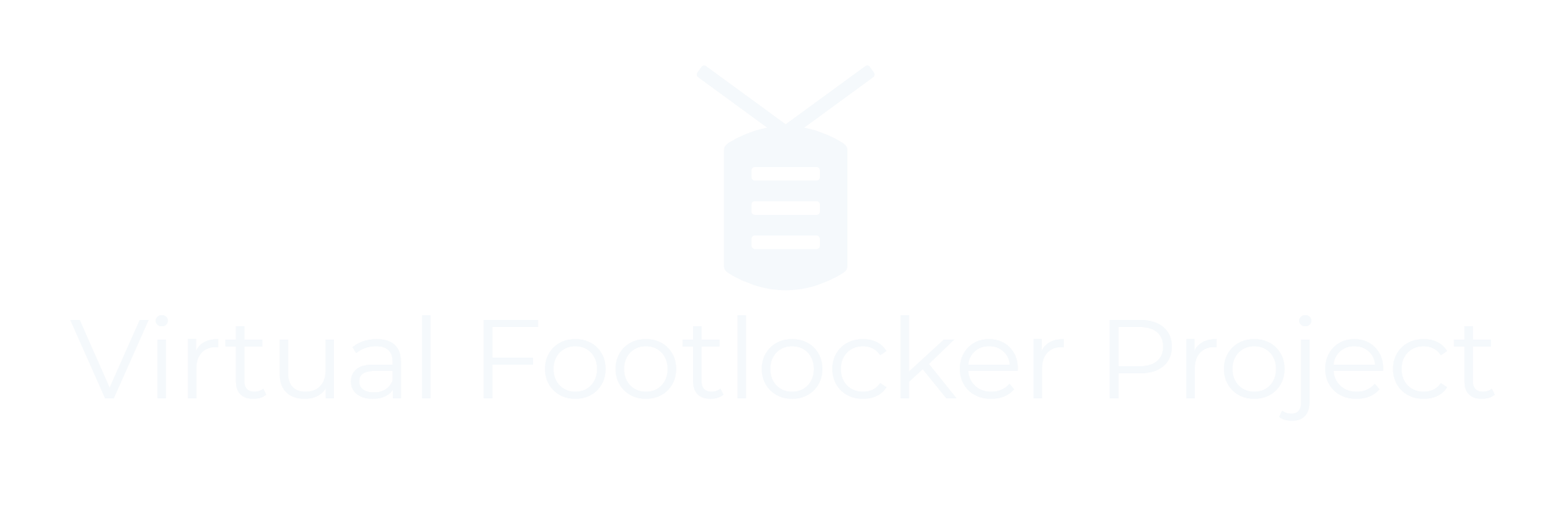 Module 4: Additional Resources & Donation of Records
www.virtualfootlocker.com
Module 4:Additional resources & donation of personal military records
MO 1
Locate specialized preservation resources.
MO 2
Discuss the role of archives and museums in long-term preservation of personal military records.
Upon completion of module 4, participants will be able to:
MO 3
Identify regional and national archives and museums with military collections.
[Speaker Notes: Module 4: 
Additional resources and donation of personal military records

The last three modules introduced you to basic preservation concepts and skills. As you move forward with identifying your important personal records and starting to preserve them, you may need some additional resources to provide you with more information and suggestions for your specific situation. Additionally, you might eventually consider donating your materials to a local, regional or national cultural heritage institution. 

In our final module, we will highlight where you can find additional resources, discuss the role of archives and museums in long-term preservation, and how you can identify regional and national cultural heritage institutions with military collections. 

Upon completion of this module, participants will be able to:
1.Locate specialized preservation resources. (CO 4)
2.Discuss the role of archives and museums in long-term preservation of personal military records. (CO 4)
3.Identify regional and national archives and museums with military collections. (CO 4)]
Locating Specialized Preservation ResourcesProfessional Organizations
ala
saa
American Library Association
Promote library service & librarianship. 
Enhance learning and ensure access to information for all.
Society of American Archivists
Empower archival professional excellence & innovation.  Ensure the identification, preservation, understanding, and use of records of enduring value.
aha
aam
American Historical Association
American Alliance of Museums
Defends academic freedom, develops professional standards, supports scholarship, teaching, & enhances the work of historians.
Champion equitable and impactful museums by connecting people, fostering learning and community, and nurturing museum excellence
[Speaker Notes: LOCATING SPECIALIZED PRESERVATION RESOURCES
As noted above, you may find yourself in need of additional information or resources as you move forward with preserving your records. The following section provides a select listing of useful organizations and resources with a brief description of each.
PROFESSIONAL ORGANIZATIONS
Many regional and national organizations provide guides, how-to videos, tutorials, and other types of training. Other organizations provide directories in case you need to locate a professional conservator for a specific item.
Society of American Archivists (SAA)
SSA is a vital community that promotes the value and diversity of archives and archivists and serves as the preeminent resource for the profession. Its vision is to empower archivists to achieve professional excellence and foster innovation to ensure the identification, preservation, understanding, and use of records of enduring value.
American Library Association (ALA)
The ALA promotes library service and librarianship. Its mission is to provide leadership for the development, promotion, and improvement of library and information services and the profession of librarianship to enhance learning and ensure access to information for all.
American Alliance of Museums
The American Alliance of Museums’ mission is to champion equitable and impactful museums by connecting people, fostering learning and community, and nurturing museum excellence. One of its strategic priorities consists of enriching education systems, bolstering economies, strengthening the social fabric of communities, improving people's well-being, and beyond.
American Historical Association (AHA)
Founded in 1884 and incorporated by Congress in 1889 for the promotion of historical studies, the American Historical Association provides leadership for the discipline and promotes the critical role of historical thinking in public life. The Association defends academic freedom, develops professional standards, supports innovative scholarship and teaching, and helps to sustain and enhance the work of historians. As the largest membership association of professional historians in the world (over 11,500 members), the AHA serves historians in a wide variety of professions and represents every historical era and geographical area.]
Books & Reports
M. Condron, Managing the Digital You: Where and How to Keep and Organize Your Digital Life. Lanham, Maryland: Roman & Littlefield, 2017. 
B. H. Marshall, Ed., The Complete Guide to Personal Digital Archiving. Chicago, Illinois, USA: American Library Association, 2018. 
M. Note, Creating Family Archives: A Step-by-Step Guide to Saving Your Memories for Future Generations. Chicago, Illinois, USA: Society of American Archivists, 2019. 
C. E. Lee, Ed., I Digital: Personal Collections in the Digital Era. Chicago, Illinois, USA: Society of American Archivists, 2011. 
M. Ashenfelder et al., “Perspectives on Personal Digital Archiving,” Library of Congress, 2013.
G. Redwine, “Personal Digital Archiving,” 2015. DOI: http://dx.doi.org/10.7207/twr15-01. 
Digital Preservation Handbook. Glasgow, Scotland, UK: Digital Preservation Coalition, 2015.
S. Wingo, “Preserving Personal Digital Files: A University of Michigan Library Instructional Technology Workshop,” Ann Arbor, MI, 2012.
[Speaker Notes: BOOKS & REPORTS
The following books and reports may also provide you with additional information about how to manage and preserve your personal records. These books may be purchased from their publishers, local bookstores, or online vendors such as Amazon. You could also consider asking your local library reference desk if they could inter-library loan a copy of one.
BOOKS
M. Condron, Managing the Digital You: Where and How to Keep and Organize Your Digital Life. Lanham, Maryland: Roman & Littlefield, 2017. 
Starting with a values assessment, this book helps readers identify what items are important to them personally so that they can effectively prioritize their time and effort. Covering multimedia, correspondence, legacy planning, password protection, photos, non-digital documents, financial and legal documents, and even social media archiving, this comprehensive text addresses how to get started and how to develop a plan for managing existing and future items.
B. H. Marshall, Ed., The Complete Guide to Personal Digital Archiving. Chicago, Illinois, USA: American Library Association, 2018. 
Although meant for scholars and other professionals in preservation-related professions, this book will break down archival concepts and best practices and show how to work with personal digital archives. Whether it’s needing to cull your most important email correspondence or transferring home movies and photographs to more easily shared and mixed digital formats, this book will offer assistance.
M. Note, Creating Family Archives: A Step-by-Step Guide to Saving Your Memories for Future Generations. Chicago, Illinois, USA: Society of American Archivists, 2019. 
Family history is important. Photos, videos, aged documents, and cherished papers—these are the memories that you want to save. And they need a better home than a cardboard box. Creating Family Archives is a book written by an archivist for you, your family, and your friends, taking you step-by-step through the process of arranging and preserving your own family archives. It’s the first book of its kind offered to the public by the Society of American Archivists.
Gathering up the boxes of photos and years of video is a big job. But this fascinating and instructional book will make it easier and—in the end—much better.
C. E. Lee, Ed., I Digital: Personal Collections in the Digital Era. Chicago, Illinois, USA: Society of American Archivists, 2011. 
This edited volume explores issues, challenges, and opportunities in the management of personal digital collections, focusing primarily on born-digital materials generated and kept by individuals. The book is divided into three parts, each covering a different aspect of preserving personal digital archives: part 1 is devoted to conceptual foundations and motivations; part 2 focuses on particular types, genres, and forms of personal traces; areas of further study; and new opportunities for appraisal and collection; and finally, part 3 addresses strategies and practices of professionals who work in memory institutions.
REPORTS
M. Ashenfelder et al., “Perspectives on Personal Digital Archiving,” Library of Congress, 2013.
Published by the Library of Congress (LC), “Perspectives on Personal Digital Archiving” compiles a collection of 31 posts published in the LC official preservation blog, The Signal. The posts cover three themes: 1) guidance on preserving personal digital memories, 2) narratives about real-world encounters with personal digital preservation issues, and 3) descriptions of outreach on the part of the LC with institutions and individuals to promote personal digital archiving.
G. Redwine, “Personal Digital Archiving,” 2015. DOI: http://dx.doi.org/10.7207/twr15-01. 
Published by the Digital Preservation Coalition, this report identifies, delineates, monitors, and addresses topics that have a major bearing on ensuring our collected digital memory will be available tomorrow. They provide an advanced introduction to support those charged with ensuring a robust digital memory, and they are of general interest to a wide and international audience with interests in computing, information management, collections management, and technology. The DPC is a nonprofit membership organization based in the UK. Its mission is to enable its members to deliver resilient long-term access to digital content and services, helping them to derive enduring value from digital assets and raising awareness of the strategic, cultural, and technological challenges they face.
Digital Preservation Handbook. Glasgow, Scotland, UK: Digital Preservation Coalition, 2015.
This handbook “is intended to provide guidance to institutions at international, national, regional and local levels who are involved in or contemplating creation and/or acquisition of digital materials. Within those institutions, the Handbook is aimed at both administrators and practitioners and is accordingly structured to include a mix of high-level strategic overviews and detailed guidance. In addition, the Handbook is aimed at service providers who may be in a position to provide all or part of the services needed to preserve digital materials. It is also relevant to funding agencies, who will need to be aware of the implications of the creation of digital materials. Finally, it will be of interest to data creators whose involvement in the preservation of their digital materials is still crucial, despite being restricted by the overarching business needs of their organization.”
S. Wingo, “Preserving Personal Digital Files: A University of Michigan Library Instructional Technology Workshop,” Ann Arbor, MI, 2012. 
This report is designed as a companion workshop material to train librarians and library patrons on preserving personal digital files. It explains the importance of intentionally preserving digital materials, the basic steps in digital preservation, walkthrough guides on preserving popular file types (e.g., pdf, gif, jpg), strategies to create and maintain backups, and references to external resources.]
Guides
S. Witmer, “Personal Digital Archiving Guide,” University of Michigan Library, 2020.
“Personal Digital Archiving: The Basics,” Purdue University.
J. Swadosh, “Personal Digital Archiving: Digital Preservation Basics,” The New School, 2019. 
Mills, K. Oldham, and C. Caust-Ellenbogen, “Personal Digital Archiving,” Tri College Libraries, 2019. 
“Personal Digital Archiving Train-the-Trainer Workshop: Additional Resources,” Atlanta, Georgia, USA, 2014.
“Personal Digital Archiving: How to create a digital archive for your work, thesis, and career,” Maryland Institute College of Art, 2019. 
E. Baucom, “Personal Digital Archiving,” Maureen and Mike Mansfield Library, 2018. 
M. Peachy, “Personal Digital Archiving,” Tufts University.
[Speaker Notes: The following online guides and projects can also provide useful information for you.
S. Witmer, “Personal Digital Archiving Guide,” University of Michigan Library, 2020.
Witmer is a librarian at the University of Michigan. His guide helps patrons preserve their digital collections by following a five-step process: 1) selecting, 2) gathering, 3) organizing, 4) backing up, and 5) maintaining digital records. The guide defines important archival concepts such as born-digital information, digitization, or compression. It introduces readers to processes such as managing metadata and creating and maintaining backups, as well as offering specific steps to preserve non-streaming (e.g., text and images) and streaming (e.g., audio and video) materials. It also offers external references to books and reports on the subject of personal digital archiving.
 
“Personal Digital Archiving: The Basics,” Purdue University.
Created by Purdue University Library, this guide will walk you through the process of 1) identifying, 2) organizing, and 3) making copies of your materials. The research will offer you concrete steps to handle your digital photographs, your social media feeds (e.g., Facebook, Twitter), your web content (e.g., blog posts), emails (e.g., Gmail, Outlook), and streaming media (e.g., audio, video). Once your collection is compiled, the guide also walks you through steps to create backups and advises you on storage options and basic security measures to protect your information.
 
J. Swadosh, “Personal Digital Archiving: Digital Preservation Basics,” The New School, 2019. 
Created by The New School, this guide focuses on helping you collect, create, and maintain digital media files so that they are accessible in the long term. The guide is structured along four steps: 1) identifying where your data is, 2) deciding which files are most important, 3) organizing and selecting such files, and 4) making copies and storing them in different places. If you decide to donate your files to an archive, the guide will guide you in preparing your collection for donation. You will also get advice on preserving specific types of records, such as audio and video, web content, and social media feeds. Finally, you can also learn how to prepare your files to donate to an archive.
 
Mills, K. Oldham, and C. Caust-Ellenbogen, “Personal Digital Archiving,” Tri College Libraries, 2019. 
The TriCollege Library Research Guide on Personal Digital Archiving is designed to help you preserve your digital records. You will learn how to 1) identify where you have information, 2) decide what is worth keeping, 3) organize your records, 4) make copies, 5) understand the tradeoffs of distributing your data across various storage devices and cloud-based services, and 6) embed extractable metadata whenever possible. The guide offers concrete steps to keep email, digital photos, social media feeds, websites, and audio and video. The guide is based on instructional material from the Library of Congress and the Vassar Digital Library, a library from Vassar College in New York state.
“Personal Digital Archiving Train-the-Trainer Workshop: Additional Resources,” Atlanta, Georgia, USA, 2014.
Created by the Society of Georgia Archivists, this guide is structured in seven parts: 1) The What and the Why of Personal Digital Archiving, 2) The Landscape of Digital Records, 3) Best Practices for Creating Personal Digital Records, 4) Ownership and Copyright of Personal Digital Records, 5) Privacy and Security of Personal Digital Records, 6) Best Practices for Storing Personal Digital Records, 7) Best Practices for Access and Ongoing Management of Personal Digital Records, and 8) Best Practices for the Digital Afterlife. Each part is, in turn, a collection of web resources, from dictionary entries to blog posts to YouTube videos.
 
“Personal Digital Archiving: How to create a digital archive for your work, thesis, and career,” Maryland Institute College of Art, 2019. 
Created by Cristina Fontanez-Rodriguez (2019), this guide explains the importance of digital preservation for students of art majors, the basic steps of digital preservation, considerations for documenting artwork, and recommended formats for long-term preservation. The guide also offers steps to submit thesis projects to the Library at Maryland Institute College of Art and further reading on digital preservation for artists.
 
E. Baucom, “Personal Digital Archiving,” Maureen and Mike Mansfield Library, 2018. 
Created by Erin Baucom, librarian at the University of Montana, this guide covers the five basic steps of digital preservation: 1) identifying what information you have, 2) organizing your content, 3) saving your files in preservation-recommended formats, 4) backing up your files, and 5) checking-on your files. The guide also advises on storage strategies and specific steps to preserve social media feeds and web content.
 
M. Peachy, “Personal Digital Archiving,” Tufts University. 
Created by Margaret Peachy, librarian at Tufts University, this guide provides advice on personal digital archiving and recordkeeping. The guide covers basic steps on digital preservation, tips for setting up a collection, preservation-friendly file formats, and links to additional resources.]
Projects & Videos
“Documenting the Now.” 
 “Team Digital Preservation,” Digital Preservation Europe Youtube Channel, 2013.
“Digital Preservation,” North Carolina State Library Youtube Channel.
T. Webre and J. Sheldon, “Snow Byte & the Seven Formats: A Digital Preservation Fairy Tale,” Library of Congress, 2013.
[Speaker Notes: PROJECTS
“Documenting the Now.” 
Documenting the Now (aka DocNow) develops open-source tools, and community-centered practices that support the ethical collection, use, and preservation of publicly available content shared on the web and social media. DocNow currently advertises five preservation tools on its website: 1) DocNow, a tool for appraising, collecting, and gathering consent for Twitter content; 2) twarc, a command line tool and Python library for collecting tweet data from Twitter's official API; 3) Hydrator, a desktop application for turning Tweet ID datasets back into tweet data to use in your research; 4) Social Humans, a label system for social media content; and 5) The Catalog, a community-sourced clearinghouse for tweet identifier datasets.
YOUTUBE
 “Team Digital Preservation,” Digital Preservation Europe Youtube Channel, 2013. 
Created by Digital Preservation Europe, these 2D animated videos aim to humorously educate people about the basic concepts surrounding digital preservation.
“Digital Preservation,” North Carolina State Library Youtube Channel.
 A series of short video tutorials by the North Carolina State Library. The videos cover specific topics such as file naming conventions, digital storage, and verifying the authenticity of digital files.
 
T. Webre and J. Sheldon, “Snow Byte & the Seven Formats: A Digital Preservation Fairy Tale,” Library of Congress, 2013. 
 This educational video by the Library of Congress is similar to those by Digital Preservation Europe. The video explains the problem of the obsolescence of digital information through a 2-D animated re-telling of the fairy tale of Snow White and the Seven Dwarfs.]
Archives & Museums
Archives:
Collect the records of individuals, families, or other organizations. 
Preserve and maintain the records
Provide access to the records to researchers
Use the records for educational and outreach purposes.
Museums:
Collect artifacts
Preserve and maintain the artifacts
Provide access to the artifacts to researchers
Use the artifacts for educational and outreach purposes.
[Speaker Notes: Preserving the memories of your time in service serves many different purposes including personal documentation and legacy materials for your family and friends. Another important potential role would be sharing your experiences with others in the community now and in the future. Archives and museums provide an important service as educators, research centers, and preservation specialists. 

Formally, archives are organizations that collect the records of individuals, families, or other organizations. Archival organizations preserve and maintain the records they collect, provide access to the records to researchers, and use the records for educational and outreach purposes. There are many different types of archives including an organization or institutional (such as the Coca-Cola archives or university archives), those focused on particular regions (such as local or state historical societies), and those with a particular collecting area (such as civil rights archives or military archives). 

Most people are more familiar with museums than archives through their public exhibits and educational events. Like archives, museums collect, preserve, and provide access to materials. Where archives tend to focus on physical or digital records, museums collect artifacts and objects and provide curatorial context for the objects. Many museums also include research centers and archives within their organizations as well.]
Donation Process
Step 1: Locate archives or museums you would like to approach
Step 2: Look at their existing collections & visit
Step 3: Contact the archivist or curator
Step 4: Appraisal visit
Step 5: Transfer of ownership
Step 6: Repository will process collection
[Speaker Notes: LOCATING AND DONATING YOUR RECORDS TO AN ARCHIVE OR MUSEUM
If you would like to donate your collection to an archive or museum, there are a series of steps you should take. First, you should identify which archive or museum you would like to approach. Museums and archives adhere to their specific missions and policies to determine which materials they collect. You should take a look at several options to figure out which might be the best fit. You might have an existing connection to a repository or visited a particular local or regional museum or archive that you enjoyed in the past. You can also search online for potential repositories as well. 

Once you’ve identified a few candidates, take a look at their existing collections. Visit the repositories in person or online. You can then call or email the archives or museum to discuss donating your materials. Sometimes the archivist or curator might want to visit you at home to look at the materials, other times they may simply desire a phone or onsite conversation at the institution. Once they speak with you and do any preliminary visits, the archivist or curator will determine if the collection is a good fit for their institution. This determination will be based on how well the collection meets the needs of their existing collecting scope and mission and if they have the resources required to preserve and maintain the collection. If they decide to move forward, great! If not, please do not get discouraged or think it means that your records are unimportant. You may ask for suggestions for other institutions to consider and/or try somewhere else.

Assuming the institution would like to proceed with the donation, the next step would be the formal transfer of ownership. While some organizations will allow for long-term loans of materials in lieu of ownership transfer, this is discouraged by the professional community as it limits the use of the materials. However, most repositories will discuss potential access restrictions to collections as a whole or in part. Access restrictions are often placed on materials that could have sensitive information or to protect third party privacy. Typically, such restrictions are for a given period of time, such as 15, 20, or 30 years. These restrictions are negotiated as part of the transfer of ownership process. Once you and the repository are in agreement, you will sign a Deed of Gift to complete the transfer.

Following the donation, your collection will be processed by the archives or museum. The processing will include cataloging and describing the materials, creating records and finding aids, applying any conservation treatments, and moving the items into storage or exhibition. Please note that only a small percent of a museum’s holdings are on display at a given time—however, the rest are available to researchers in person (and online for digital materials). For archives, items may be included in special exhibits or educational events.]
How does the process work?
What should I consider before donating?
Military-Oriented Galleries
United States Veterans’ Artists Alliance (USVAA)
National Veterans Art Museum 
Navy Art Collection 
Special Exhibition Gallery of the National Museum of the United States Army
Other commercial examples
[Speaker Notes: If you need more help with this process, feel free to reach out to a professional archivist or museum curator. They will be happy to speak with you about how to identify and approach repositories. You can also reach out to professional associations of archivists and museum professionals. They may help you locate an organization you can work with. 

Finally, veterans’ associations provide services for veterans, which may also rely on as a starting point in your preservation journey. Here is a list of starting points for you:

MILITARY-ORIENTED GALLERIES, LIBRARIES, ARCHIVES, & MUSEUMS
There are an array of military-specific or military-related GLAMs in the United States. The following section highlights some of them, but should not be considered a comprehensive list.


The United States Veterans’ Artists Alliance (USVAA) is an award-winning, multi-disciplinary non-profit arts organization, founded in 2004 by military veterans and artists. USVAA provides opportunities for veterans in the arts by highlighting the work of veterans in the arts, humanities and entertainment industry along with the contributions veterans have made to the rich cultural history of our nation since the Revolutionary War. 
Additionally, USVAA networks with veterans, artists, supportive individuals and organizations within the arts and veterans’ communities to find funding and support for individual artistic projects in theater, film, television, the visual/fine arts and a wide variety of crafts. 
Where possible, USVAA strives – as spokespersons in the veteran’s community and in our endeavors as artists – to address issues of concern to veterans and their families via artistic endeavors and platforms. These issues include the transition from military to civilian life, education, employment, the effects of wartime and military service injuries such as PTSD, TBI and Military Sexual Trauma (MST) and homelessness among veterans.
The National Veterans Art Museum is dedicated to presenting art inspired from military service and combat by artists who are military veterans. Its subject matter is broad and often focused on the impact of military conflict, especially that which is directly experienced by fighters, service members, and civilians. NVAM collects art from all the branches of the military, and from artists who have seen war, military conflicts, and peacekeeping missions. 
The artists’ work in their collection is primarily from US-based artists, but includes works from artists around the world. Their collection focuses on works that show combat veteran art that engages all audiences to think about the impact of conflict on our society, community and nation. The majority of the NVAM collection is contemporary, covering WWII, the Korean War, the Vietnam War through to the present day. They continue to expand our collection as the history of veteran art extends far beyond the works currently in their collection. 
NVAM is a national museum with an extensive collection of over 2,500 artworks. Their permanent collection is on display on a rotating basis in Chicago, IL, USA, and pieces of our collection are regularly on display in special exhibitions around the world.
The Navy Art Collection collects, documents, preserves and exhibits art that is significant to the history of the Navy for both the public and service personnel. This includes over 20,000 paintings, prints, drawings, and engravings consisting of naval ships, personnel, and actions from all eras of U.S. naval history. Highlights include the Combat Art Program, which features events from World War II, the Korean War, the Vietnam War, Desert Shield/Storm, and Operation Iraqi Freedom/Enduring Freedom.
The Special Exhibition Gallery currently houses two separate exhibits. "The Art of Soldiering" showcases highlights from the U.S. Army Art Collection and depicts the experiences of the American Soldier from the Civil War to the present through art produced on the front lines.]
Military-Oriented Archives
NARA’s Military Personnel Records Center
Betty H. Carter Women Veterans Historical Project (WVHP)
Congressional Medal of Honor Society 
Naval Historical Collection (NHC) 
New Mexico Military Institute Archives
Center for American War Letters Archives 
SAA Military Archives Section’s Directory of Military Archival Collections
[Speaker Notes: ARCHIVES
The National Archives and Records Administration (NARA) offers collections for researchers based on the main military conflicts the U.S. has been involved in since the revolutionary war. In addition, through NARA’s Military Personnel Records Center, the federal government also serves active service members and veterans interested in obtaining copies of their own records of service.
While most local and state archives will also include military-specific collections. Many of these archives are included in the SAA Military Archives Section’s Directory of Military Archival Collections.
The Betty H. Carter Women Veterans Historical Project (WVHP) documents the contributions of women of all branches of the United States military and the American Red Cross since World War I. The WVHP includes a wide range of source material including oral histories, photographs, letters, diaries, scrapbooks, uniforms, and posters, as well as published works.  
The Congressional Medal of Honor Society includes historical and research collections that focus on Medal of Honor history and the recipients of the Medal of Honor across all military branches; collections include oral histories, research material, correspondence, photographs, and ephemera.
The Naval Historical Collection (NHC) is the depository for College archives, manuscripts, oral histories, and special collections relating to the history of naval warfare and the history of the Navy in Narragansett Bay. Established in 1969 and located in Mahan Hall, the NHC's primary source material are of interest to naval historians, scholars, and students of American military and diplomatic history, Naval War College students, faculty and staff, and the general public. 
The New Mexico Military Institute Archives collects records (paper, visual, and electronic), papers and manuscripts, publications, and other historical materials documenting the intellectual, cultural, administrative, and social life of the New Mexico Military Institute from 1891 to the present. The Archives serve as the principal repository for the institutional records of NMMI. 
The Center for American War Letters Archives actively preserves and promotes the research of original correspondence and other materials from all American conflicts; from the American War for Independence through the present day. This includes letters, postcards, V-Mail, and email, or any other medium upon which correspondence was kept, as well as supplementary materials including photographs, ephemera, or realia sent to or from American service members, their families, and all those involved in American conflicts at home or abroad. Also found in the collection are materials not sent but collected during wartime; including journals and diaries, newspaper clippings and scrapbooks, as well as alternate forms of media including audio and video recording.   
SAA Military Archives Section’s Directory of Military Archival Collections]
Military-Oriented Libraries
Morale, Welfare, and Recreation Digital Libraries (MWR)
DoD MWR Libraries website
West Point
Naval Academy
Air Force
Coast Guard
Pentagon Library
[Speaker Notes: LIBRARIES
Active service members also have access to Morale, Welfare, and Recreation Digital Libraries (MWR). MWR libraries are funded by the Department of Defense (DOD) and offer 24/7 access to free materials such as e-books and audiobooks. MWR libraries are run at the level of military bases and function similarly to public libraries for active service members. These libraries also serve military spouses and children and have therefore have collections tailored for adults, teens, and children. You can access a complete directory of all MWR library locations by branch on the DoD MWR Libraries website.
In addition, military academies such as West Point (https://usma.libguides.com/), the Naval Academy (https://www.usna.edu/Library/), the Air Force (https://www.usafa.edu/facilities/library/), and the Coast Guard (https://www.uscga.edu/library/) have libraries devoted to their students, and function similarly to academic libraries with an emphasis on the military arts. The federal government also has the Pentagon Library (https://www.whs.mil/library/), a governmental institution serving public officials from the Secretary of Defense, Joint Chiefs of Staff, and the Military Departments located at the Pentagon.]
Military-Oriented Museums
Military Women’s Memorial 
National World War II Museum 
National Museum of the US Army 
National Museum of the Marine Corps
National Museum of the U.S. Air Force 
National Museum of the U.S. Navy
National Coast Guard Museum 
American Battle Monuments Commission
[Speaker Notes: MUSEUMS & MEMORIAL SITES
Some of the most common museums and memorial sites include the Military Women’s Memorial in Arlington (VA), the National World War II Museum in New Orleans (LA), and the National Museum of the US Army in Fort Belvoir (VA). We offer a brief list of some of the most well-known military museums in the U.S. Most of these museums are privately run. Bear in mind, however, that there are many other museums and memorial sites devoted to military affairs. Additionally, many military museums also include libraries and archival collections. We encourage you to reach out to your local VA office or Veterans Association for pointers to other Museums and Memorial Sites in your State. 
The Military Women’s Memorial “honors and tells the stories of women, past and present, who serve our nation.” Its vision is to become “the leading memorial and education center honoring women’s contributions to the service of our nation.” “As the only historical repository documenting all military women’s service, we educate and inspire through innovative and interactive exhibitions, our world-class collections, and engaging programs and events for all generations. We honor the commitment, contributions and experiences of every woman who serves in, or with, the Armed Forces.”
The National World War II Museum tells the story of the American experience in World War II—why it was fought, how it was won, and what it means today. The Museum also includes a research library and archives.
The National Museum of the US Army celebrates over 245 years of Army history and honors our nation’s soldiers—past, present, and future—the regular Army, the Army Reserve, and the Army National Guard.
The National Museum of the Marine Corps, under the command of Marine Corps University, preserves and exhibits the material history of the U.S. Marine Corps; honors the commitment, accomplishments, and sacrifices of Marines; supports recruitment, training, education, and retention of Marines; and provides the public with a readily accessible platform for the exploration of Marine Corps history.
The National Museum of the U.S. Air Force galleries present military aviation history, boasting more than 350 aerospace vehicles and missiles on display -- many rare and one-of-a-kind -- along with thousands of historical items and powerful sensory exhibits that bring history to life and connect the Wright brothers' legacy with today's stealth and precision technology.
The National Museum of the U.S. Navy collects, preserves, displays, and interprets historic naval artifacts and artwork to inform, educate, and inspire naval personnel and the general public.
The National Coast Guard Museum is currently being built.
The American Battle Monuments Commission operates and maintains 26 permanent American military cemeteries and 32 federal memorials, monuments, and markers, which are located in 17 foreign countries, the U.S. Commonwealth of the Northern Mariana Islands, and the British Dependency of Gibraltar; four of the memorials are located within the United States. These cemeteries and memorials, most of which commemorate the service and sacrifice of Americans who served in World War I and World War II, are among the most beautiful and meticulously maintained shrines in the world.]
Select Veterans Service Organizations
The National Veterans Association
The American Legion
Service Women’s Action Network
The American GI Forum
American Veterans
Combat Veterans with PTSD
Victories for Veterans
Iraq and Afghanistan Veterans of America
[Speaker Notes: The National Veterans Association. 
The National Veterans Association (NVA) “an organization that provides legal assistance, housing, employment opportunities, business ownership, discharge upgrades, medical assistance, family outreach, and other pressing issues that stand as debilitating factors preventing veterans and their families from receiving the “quality care” deserved throughout mainstream society.”
The American Legion. 
The American Legion (TAL) is among the oldest veteran organizations in the US. Chartered by Congress in 1919 and comprised of veterans from The Great War, the AL aims “to enhance the well-being of America's veterans, their families, our military, and our communities by our devotion to mutual helpfulness.” Its vision is to mobilize veterans to strengthen the nation. TAL is committed to promoting patriotism and supporting veterans through local community programs. They operate over 10,000 posts and, as the largest VSO, they support over 2.3 million members. They are organized by Departments (states) and local districts (posts). A list of their locations and local leadership can be found here.
Service Women’s Action Network. 
“The Service Women’s Action Network (SWAN) is the voice of women who have served or are currently serving in the military. We are a member-driven network dedicated to supporting, connecting, and advocating for the individual and collective needs of service women; past, present, and future. Through legislative advocacy and research, SWAN has played a major role in opening all military jobs to service women, holding sex offenders accountable in the military justice system, eliminating barriers to disability claims for those who have experienced military sexual trauma, and expanding access to a broad range of reproductive healthcare services for military women.”
The American GI Forum. 
The American GI Forum (AGIF) is a congressionally chartered Hispanic veterans’ organization. The AGIF is dedicated to addressing the problems of discrimination and inequities endured by Hispanic veterans after World War II. The organization has chapters throughout the United States. “The AGIF has been in the forefront in civil rights struggles, such as advocating for Hispanic Veterans Benefits, desegregation of schools, voter registration, fair judicial proceedings, and combating media stereotyping and distortions.”
American Veterans. 
American Veterans (AMVETS) is a congressionally chartered veterans’ organization representing the interests of 20 million veterans. AMVETS aims “to enhance and safeguard the entitlements for all American Veterans who have served honorably and to improve the quality of life for them, their families, and the communities where they live through leadership, advocacy and services.”
Combat Veterans with PTSD. 
Combat Veterans with PTSD strives “to ensure that all veterans with PTSD are treated equitably by reducing the stigma associated with the disorder. This is accomplished through empowerment and education directed at the general public.”
Victories for Veterans. 
Victories for Veterans (VV) is “dedicated to a single purpose: empowering veterans to lead high-quality lives with respect and dignity. We accomplish this by ensuring that veterans and their families can access the full range of benefits available to them; fighting for the interests of America’s injured heroes on Capitol Hill; and educating the public about the great sacrifices and needs of veterans transitioning back to civilian life.”
Iraq and Afghanistan Veterans of America. 
Iraq and Afghanistan Veterans of America (IAVA) is a community of more than 425,000 members who “use data and stories to catalyze needed, positive change for America’s veterans.” Their signature program, Quick Reaction Force, “helps veterans navigate the complex road map to quality free services.”]
Select VSOs
Iraq Veterans Against the War
Veterans of Foreign Wars. 
Disabled American Veterans. 
Paralyzed Veterans of America.
American Veterans
Vietnam Veterans of America
[Speaker Notes: Iraq Veterans Against the War. 
“Iraq Veterans Against the War (IVAW) was founded by Iraq war veterans in July 2004 at the annual convention of Veterans for Peace (VFP) in Boston to give a voice to the large number of active-duty service people and veterans who are against this war but are under various pressures to remain silent.” Their membership “includes recent veterans and active-duty servicemen and women from all branches of military service, National Guard members, and reservists who have served in the United States military since September 11, 2001.”
Veterans of Foreign Wars. 
VFW’s mission is to foster camaraderie among United States veterans of overseas conflicts, serve veterans, the military and our communities, and advocate on behalf of all veterans. They operate over 4,000 posts throughout the country. A list of VFW locations can be found here.
Disabled American Veterans. 
DAV supports disabled veterans of all generations and their families by empowering them to lead high-quality lives with respect and dignity. In addition to disability claims support and their chapters, DAV provides more than 700,000 rides for veterans attending medical appointments. You can find the local DAV chapter here. 
Paralyzed Veterans of America. 
PVA’s mission is to change lives and build brighter futures for seriously injured veterans. PVA is dedicated to veterans service, medical research and civil rights for people with disabilities. There are 72 National Service offices and 32 chapters that help empower veterans and they can be found here. 
American Veterans. 
AMVETS’ mission is to enhance and safeguard the entitlements for all American Veterans who have served honorably and to improve the quality of life for them, their families, and the communities where they live through leadership, advocacy and services. They have over 1,400 locations throughout the country, which can be found here. 
Vietnam Veterans of America. 
VVA’s goals are to support the full range of issues important to Vietnam veterans, to create a new identity for this generation of veterans, and to change public perception of Vietnam veterans. VVA’s motto is “Never again will one generation of veterans abandon another.” Their locations can be found here.]
Discussion & Questions
www.virtualfootlocker.com
[Speaker Notes: Break into smaller groups and discuss your thoughts on possibly donating your records in the future. What are your concerns? What would be the benefit?]